ΒΙΟΛΟΓΙΑΓενικής Παιδείας Β΄ ΓΕΝΙΚΟΥ ΛΥΚΕΙΟΥ
Ζαχαριάδης Ιωάννης
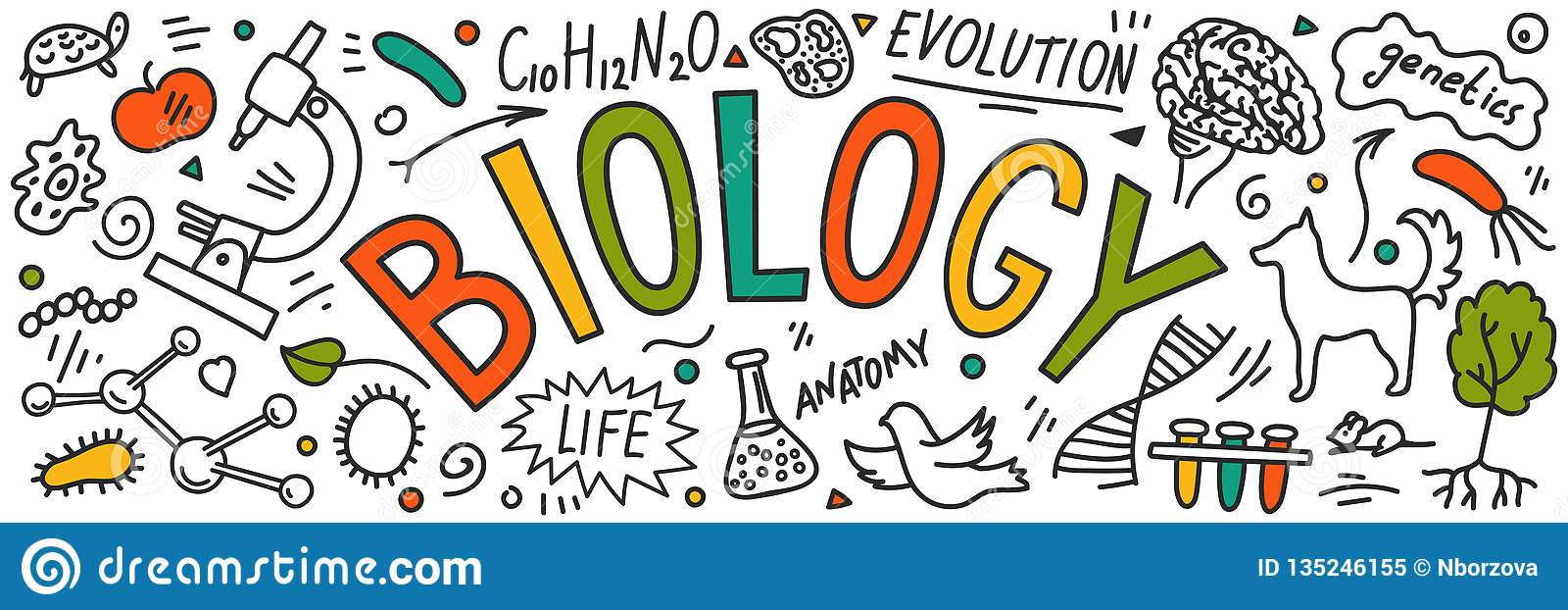 1.2.2 Μετάδοση και αντιμετώπιση των παθογόνων μικροοργανισμών
Μόλυνση ονομάζεται η είσοδος ενός παθογόνου μικροοργανισμού στον οργανισμό του ανθρώπου
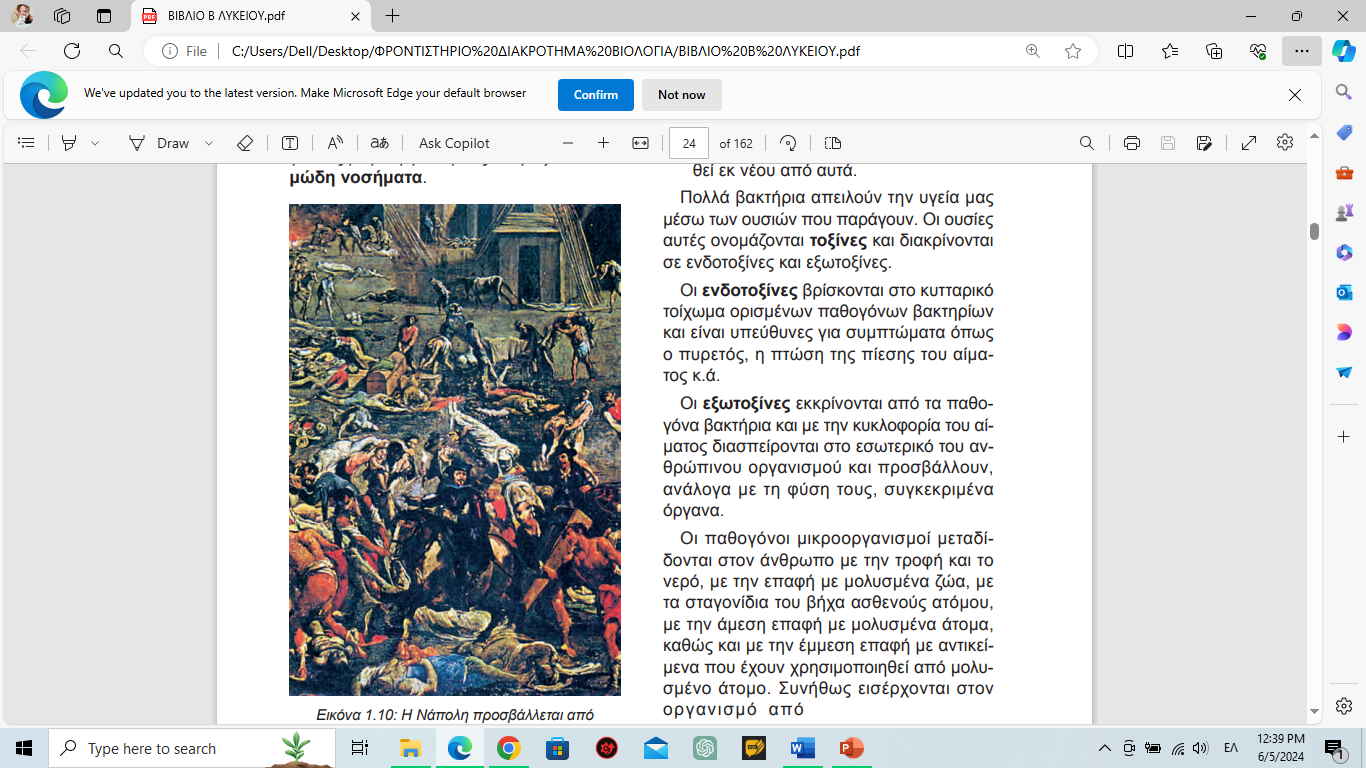 Λοίμωξη ονομάζεται η εγκατάσταση και ο πολλαπλασιασμός ενός παθογόνου μικροοργανισμού στον ανθρώπινο οργανισμό.

Οι ασθένειες που προκαλούνται από παθογόνους μικροοργανισμούς ονομάζονται λοιμώδη νοσήματα
1.2.2 Μετάδοση και αντιμετώπιση των παθογόνων μικροοργανισμών
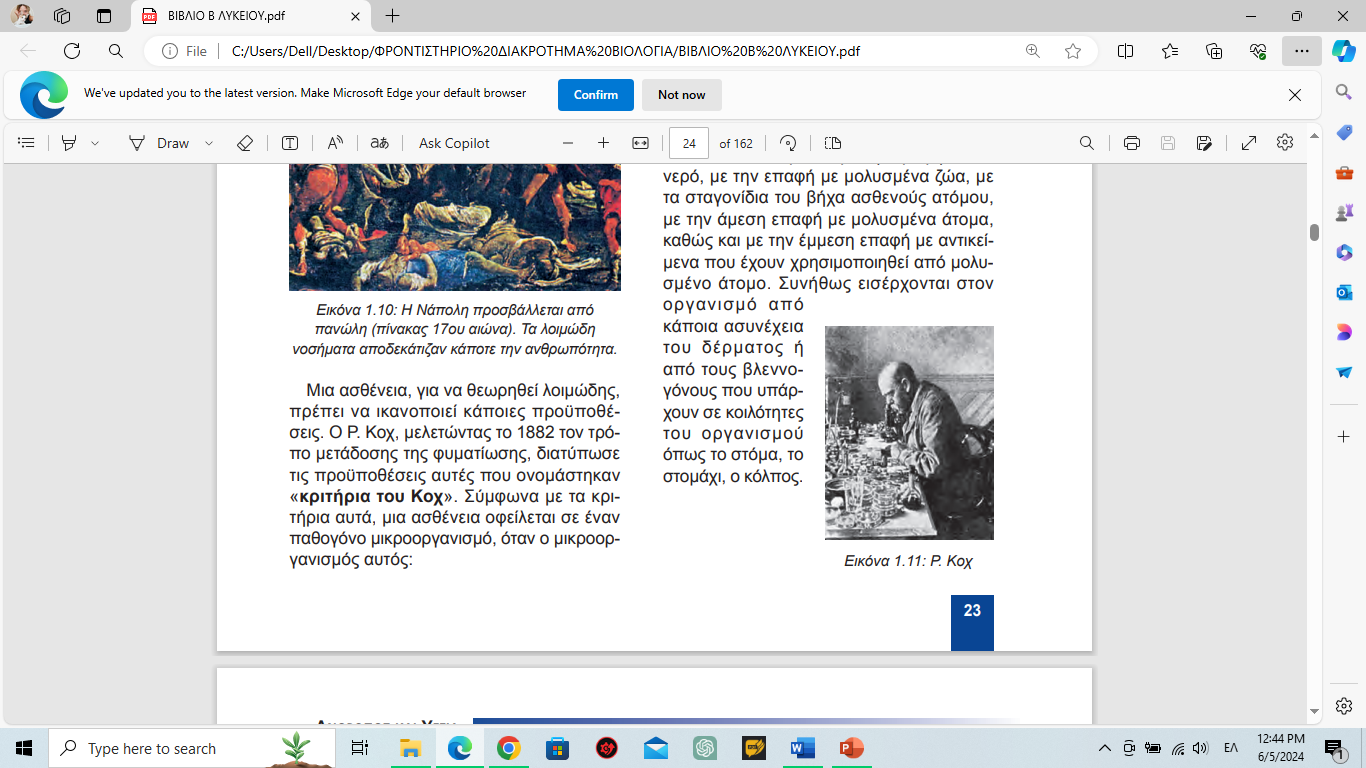 1882 Ρ. Κοχ μελέτησε τον τρόπο μετάδοσης της φυματίωσης
«Κριτήρια του Κοχ»
Μια ασθένεια οφείλεται σε μικροοργανισμό όταν ο μικροοργανισμός αυτός:

Ανιχνεύεται στους ιστούς ή στα υγρά του ασθενούς ή στον οργανισμό ατόμων που πέθαναν από αυτή την ασθένεια.
Μπορεί να απομονωθεί και να καλλιεργηθεί στο εργαστήριο.
Μπορεί να προκαλέσει την ίδια ασθένεια σε πειραματόζωα αλλά και να απομονωθεί εκ νέου από αυτά.
1.2.2 Μετάδοση και αντιμετώπιση των παθογόνων μικροοργανισμών
Πολλά βακτήρια απειλούν την υγεία μας μέσω των ουσιών που παράγουν. Οι ουσίες αυτές ονομάζονται τοξίνες και διακρίνονται σε ενδοτοξίνες και εξωτοξίνες. 

Οι ενδοτοξίνες βρίσκονται στο κυτταρικό τοίχωμα ορισμένων παθογόνων βακτηρίων και είναι υπεύθυνες για συμπτώματα όπως ο πυρετός, η πτώση της πίεσης του αίματος κ.ά. 
Οι εξωτοξίνες εκκρίνονται από τα παθογόνα βακτήρια και με την κυκλοφορία του αίματος διασπείρονται στο εσωτερικό του ανθρώπινου οργανισμού και προσβάλλουν, ανάλογα με τη φύση τους, συγκεκριμένα όργανα.
1.2.2 Μετάδοση και αντιμετώπιση των παθογόνων μικροοργανισμών
Εισέρχονται από κάποια ασυνέχεια του δέρματος ή από τους βλεννογόνους που υπάρχουν σε κοιλότητες του οργανισμού (πχ στόμα, κόλπος, στομάχι)
1.2.2 Μετάδοση και αντιμετώπιση των παθογόνων μικροοργανισμών
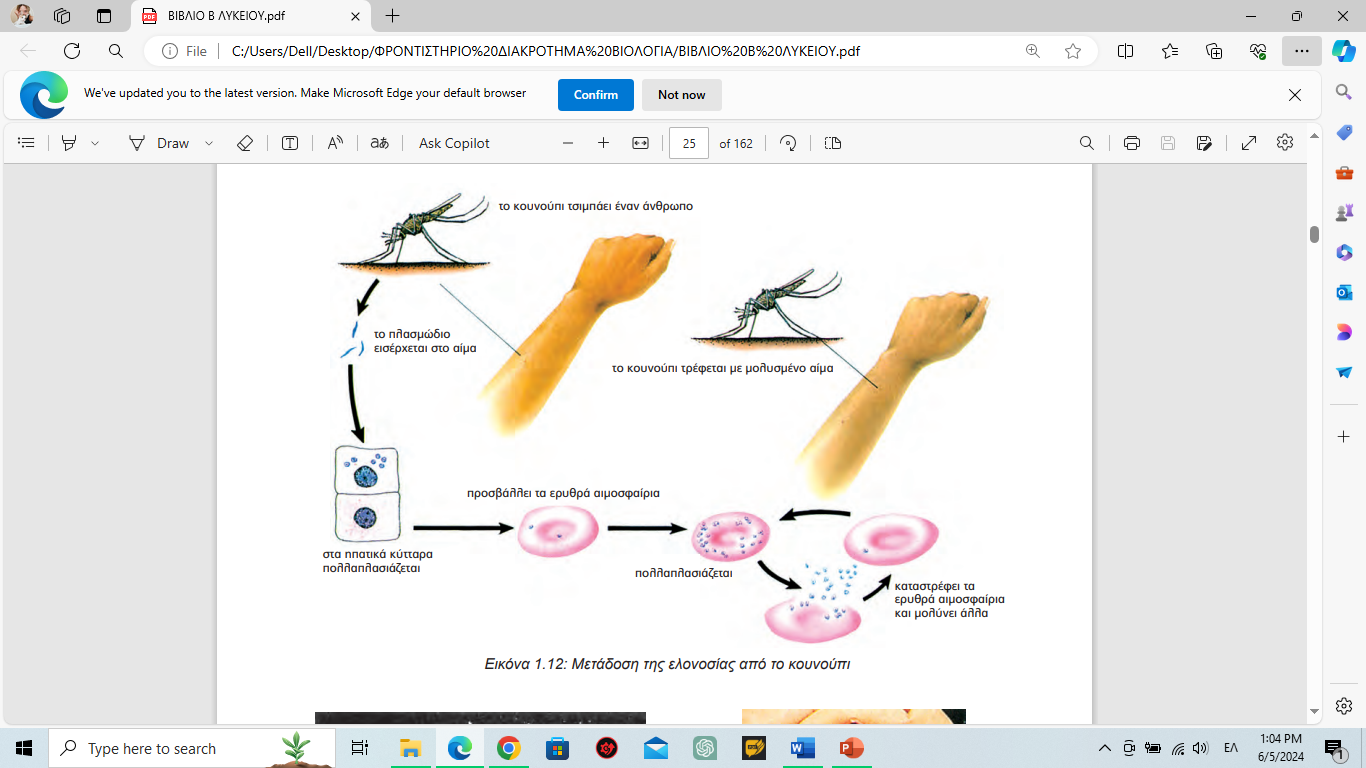 1.2.2 Μετάδοση και αντιμετώπιση των παθογόνων μικροοργανισμών
Η πρόληψη των μολύνσεων από παθογόνους μικροοργανισμούς αλλά και η αντιμετώπιση των λοιμώξεων προϋποθέτουν τη γνώση των μηχανισμών ανάπτυξης και πολλαπλασιασμού των συγκεκριμένων μικροβίων.

 Η γνώση αυτή αποτέλεσε ένα σημαντικό όπλο στην προσπάθεια του ανθρώπου να αντιμετωπίσει πολλές μεταδοτικές ασθένειες!!!
1.2.2 Μετάδοση και αντιμετώπιση των παθογόνων μικροοργανισμών
ΑΝΤΙΜΕΤΩΠΙΣΗ ΚΑΙ ΠΡΟΛΗΨΗ
Πλύσιμο (φρούτα, λαχανικά) / Ψήσιμο (κρέας)
Παστερίωση (γάλα)
Χλωρίωση νερού (χλώριο αναστέλλει ανάπτυξη μικροοργανισμών
Προσωπική & δημόσια υγιεινή (πλύσιμο χεριών, δέρματός, μαλλιών κτλ)
Χρήση προφυλακτικού
1.2.2 Μετάδοση και αντιμετώπιση των παθογόνων μικροοργανισμών
ΠΑΣΤΕΡΙΩΣΗ ΓΑΛΑΚΤΟΣ
Θέρμανση στους 62ºC για 30’
Καταστροφή όλων των  παθογόνων & των περισσότερων μη παθογόνων μικροοργανισμών
Διατηρούνται θρεπτικά συστατικά & γεύση
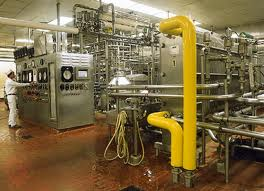 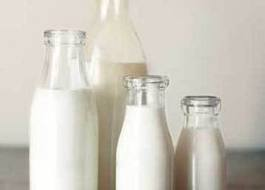 1.2.2 Μετάδοση και αντιμετώπιση των παθογόνων μικροοργανισμών
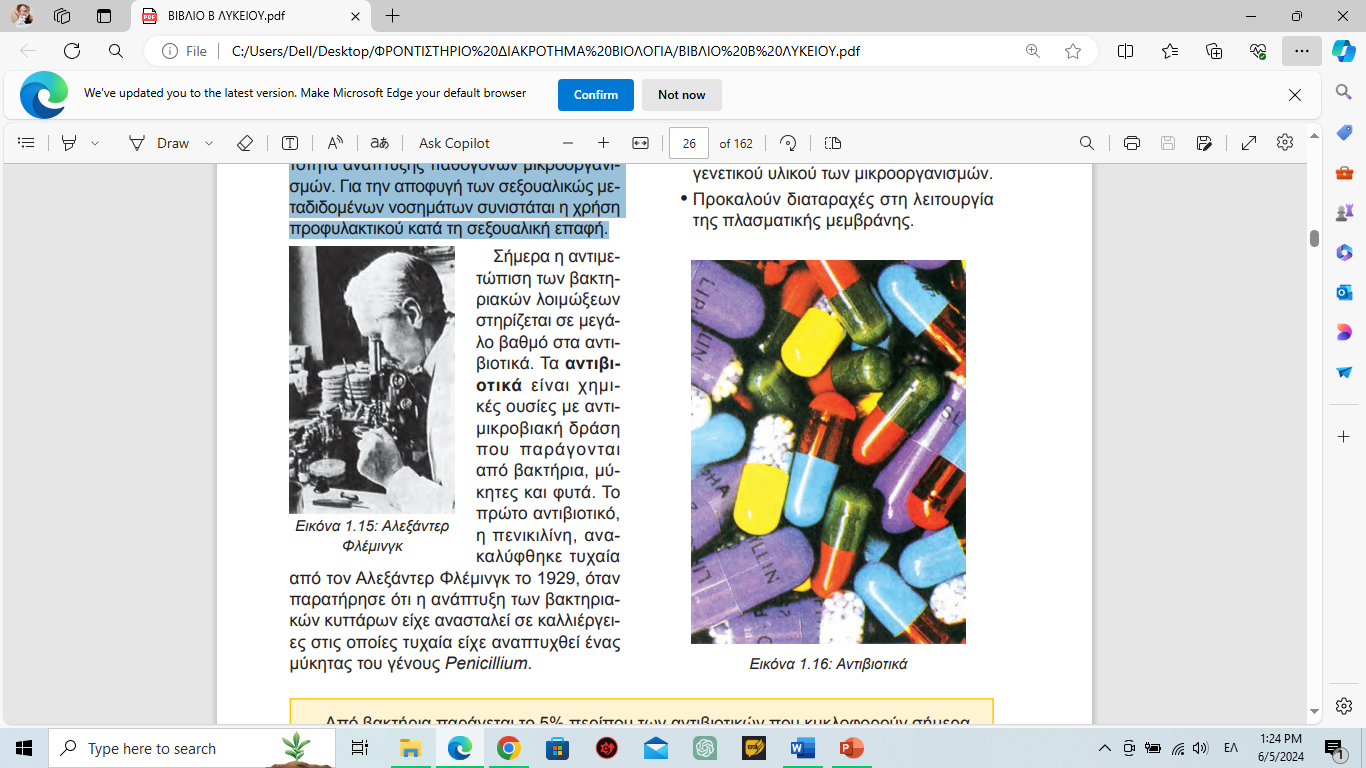 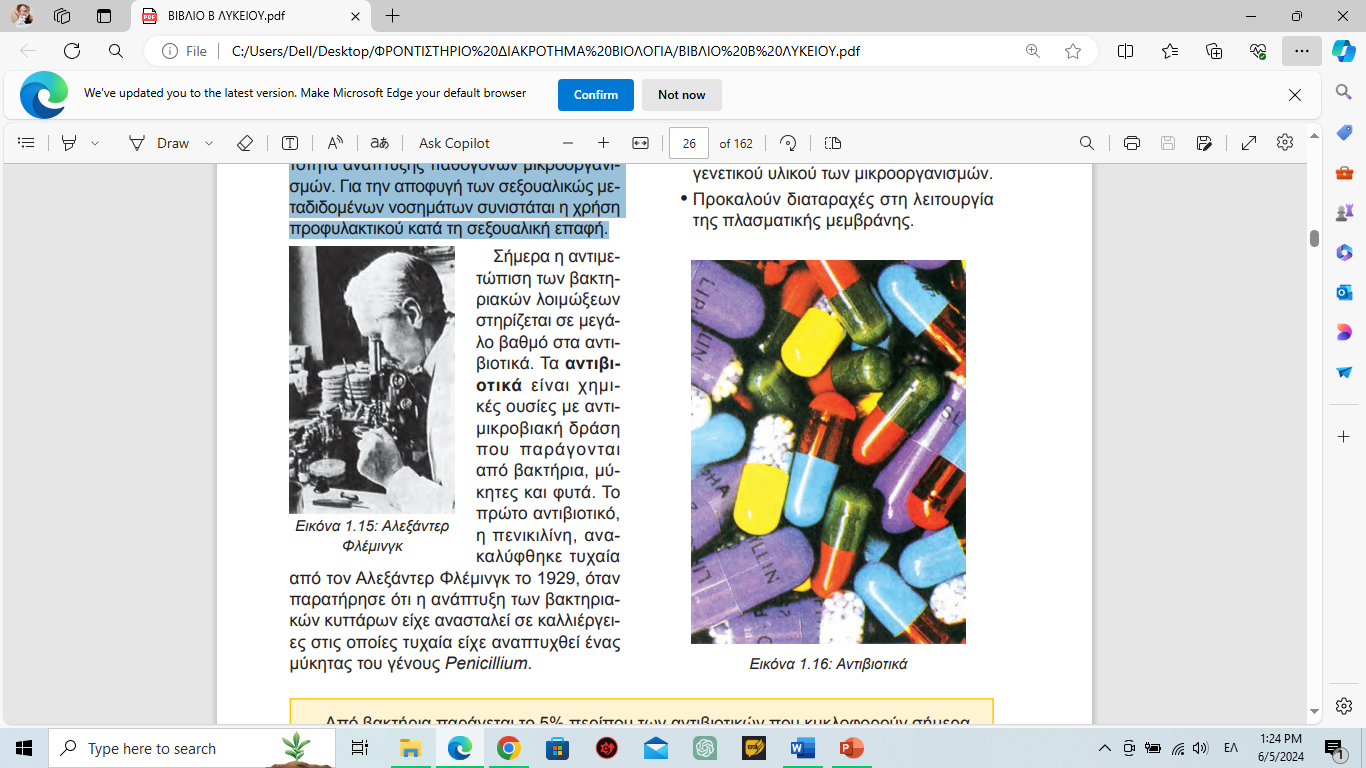 Τα αντιβιοτικά είναι χημικές ουσίες με αντιμικροβιακή δράση που παράγονται από βακτήρια, μύκητες και φυτά.
 αντιμετώπιση των βακτηριακών λοιμώξεων
1929 παρατήρησε ότι η ανάπτυξη των βακτηριακών κυττάρων είχε ανασταλεί σε καλλιέργειες στις οποίες τυχαία είχε αναπτυχθεί ένας μύκητας του γένους Penicillium (πενικιλίνη!!)
1.2.2 Μετάδοση και αντιμετώπιση των παθογόνων μικροοργανισμών
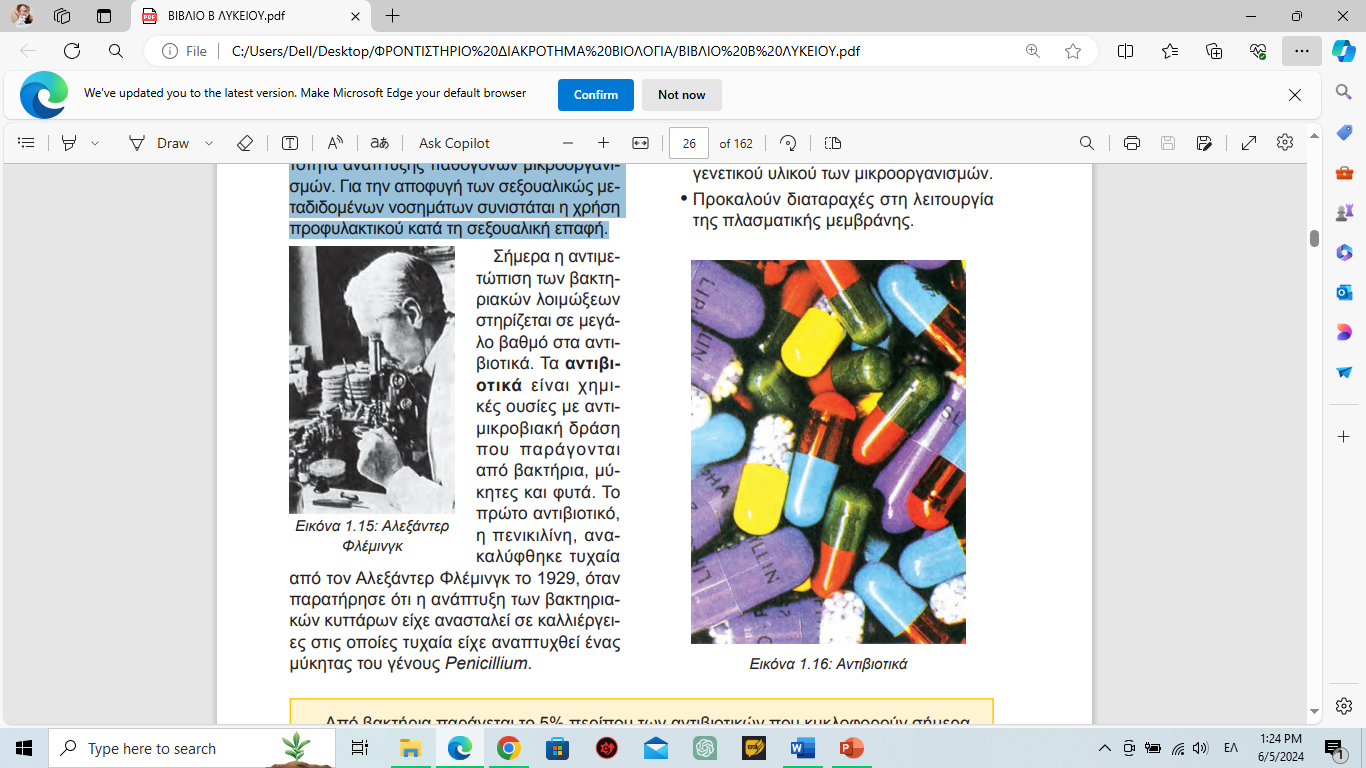 Μηχανισμοί δράσης αντιβιοτικών
Παρεμποδίζουν τη σύνθεση του κυτταρικού τοιχώματος (π.χ. πενικιλίνη)
Αναστέλλουν αντίδραση μεταβολισμού των μικροοργανισμών
Παρεμβαίνουν σε αντιγραφή – μεταγραφή – μετάφραση των μικροοργανισμών
Προκαλούν διαταραχές στη λειτουργία της πλασματικής μεμβράνης
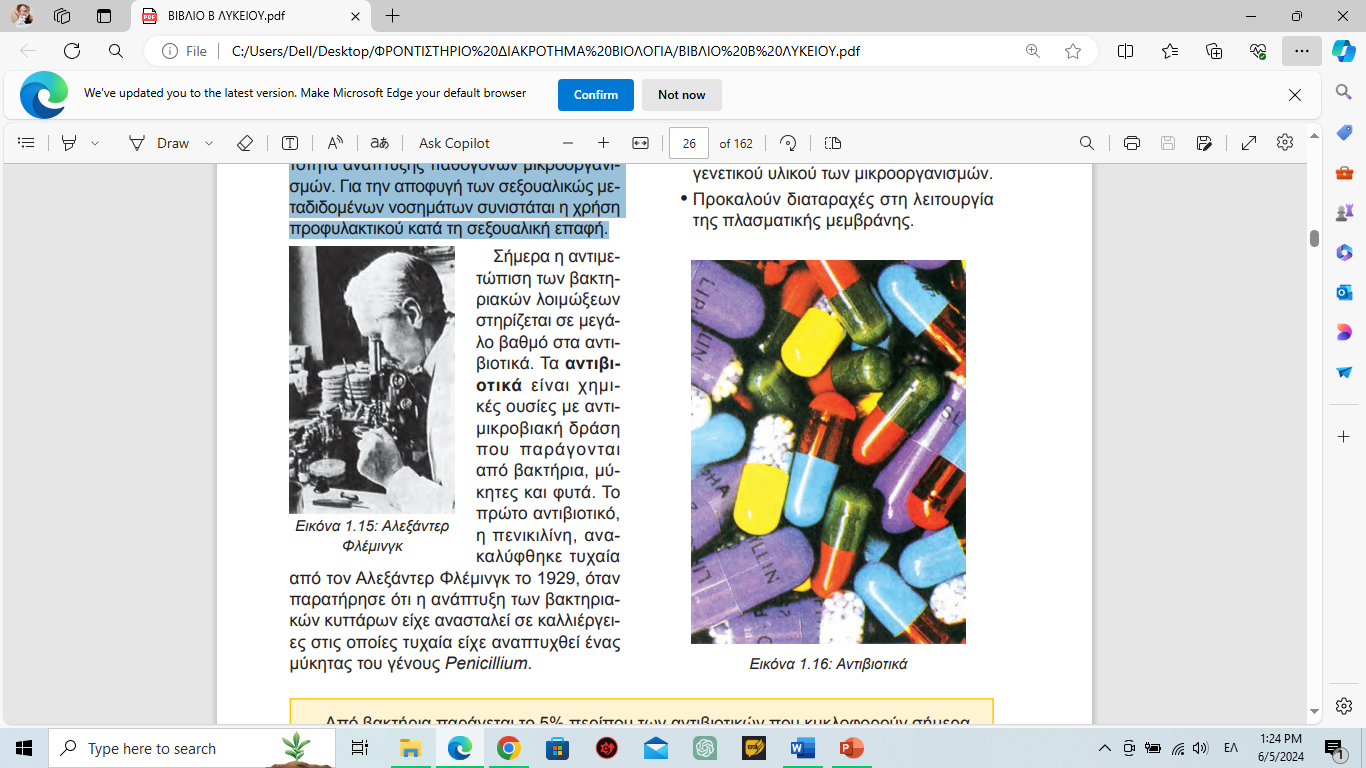 1.2.2 Μετάδοση και αντιμετώπιση των παθογόνων μικροοργανισμών
Προσοχή!
Τα αντιβιοτικά δρουν επιλεκτικά, με την έννοια ότι βλάπτουν μόνο τους μικροοργανισμούς και όχι τα κύτταρα του ανθρώπου.
Επειδή οι ιοί δε διαθέτουν δικό τους μεταβολικό μηχανισμό (υποχρεωτικά κυτταρικά παράσιτα) τα αντιβιοτικά δεν είναι αποτελεσματικά έναντι των ιών!!!
1.2.2 Μετάδοση και αντιμετώπιση των παθογόνων μικροοργανισμών
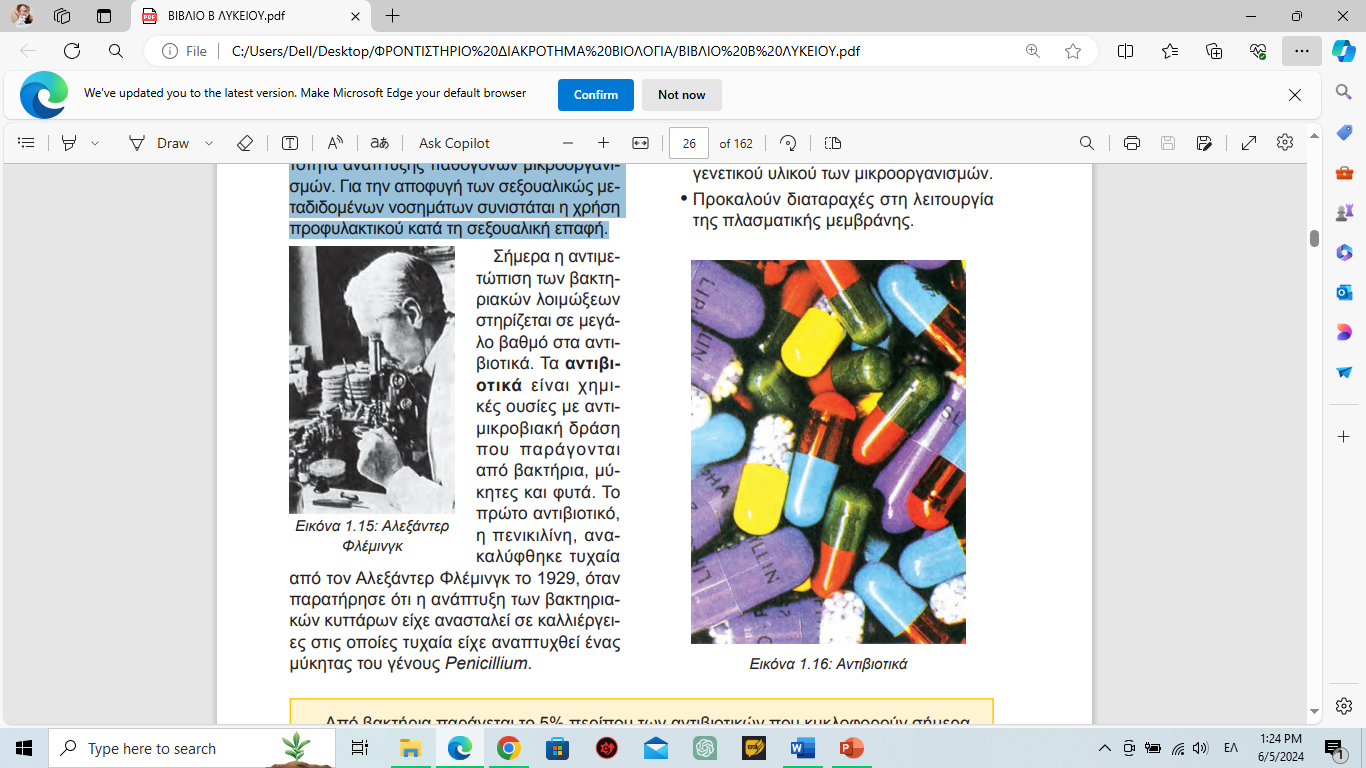 Αντιβιοτικά Επανάσταση στη θεραπεία βακτηριακών λοιμώξεων 
ΌΜΩΣ η αλόγιστη χρήση τους δημιουργία στελεχών βακτηρίων ανθεκτικών στα αντιβιοτικά
 Ανάγκη ανακάλυψης νέων αντιβιοτικών!
1.2.2 Μετάδοση και αντιμετώπιση των παθογόνων μικροοργανισμών
Σεξουαλικώς μεταδιδόμενα νοσήματα (ΣΜΝ)
250. 000. 000 περιστατικά ετησίως!!
Το 1/3 αφορά έφηβους!!
Μεταδίδονται με τη σεξουαλική επαφή
Διαδεδομένα σε όλο τον κόσμο
Προκαλούν:
Στειρότητα
Νοσηρότητα
Θνησιμότητα
Τα περισσότερα μπορούν να μεταδοθούν και με:
το αίμα & τα παράγωγά του (μεταγγίσεις, σύριγγες κτλ)
από τη μολυσμένη μητέρα στο έμβρυο
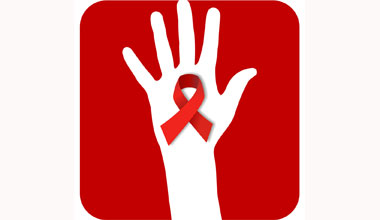 1.2.2 Μετάδοση και αντιμετώπιση των παθογόνων μικροοργανισμών
Σεξουαλικώς μεταδιδόμενα νοσήματα (ΣΜΝ)
Από βακτήρια: η σύφιλη, γονόρροια και  τα χλαμύδια. 

Από ιούς: ο απλός έρπητας, η λοίμωξη από ιούς των ανθρώπινων θηλωμάτων (HPV), το AIDS, η ηπατίτιδα Β και η ηπατίτιδα C. 

Από πρωτόζωα: η λοίμωξη από τριχομονάδα.Από μύκητες: η λοίμωξη από κάντιντα.
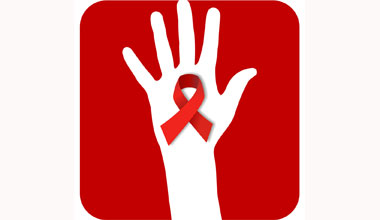 1.3 Μηχανισμοί άμυνας του ανθρώπινου οργανισμού-βασικές αρχές ανοσίας
Γονιμοποίηση  Ζυγωτό  Διαφοροποίηση + Συντονισμένη λειτουργία (ιστών & οργάνων)   ΕΠΙΒΙΩΣΗ ΟΡΓΑΝΙΣΜΟΥ
Απειλείται από:
Παθογόνους μικροοργανισμούς
Ουσίες που παράγουν
Πώς εξασφαλίζει ο οργανισμός την προστασία του από εξωτερικούς παράγοντες που διαταράσσουν την συντονισμένη λειτουργία των ιστών και των οργάνων;
1.3 Μηχανισμοί άμυνας του ανθρώπινου οργανισμού-βασικές αρχές ανοσίας
ΑΜΥΝΑ!!!
Διάκριση των αμυντικών μηχανισμών με βάση τη θέση τους στο ανθρώπινο σώμα
Εσωτερικοί αμυντικοί μηχανισμοί
Εξωτερικοί αμυντικοί μηχανισμοί
Διάκριση των αμυντικών μηχανισμών με βάση τον βαθμό εξειδίκευσής τους
Ειδικοί αμυντικοί μηχανισμοί
Μη ειδικοί αμυντικοί μηχανισμοί
1.3 Μηχανισμοί άμυνας του ανθρώπινου οργανισμού-βασικές αρχές ανοσίας
ΑΜΥΝΑ!!!
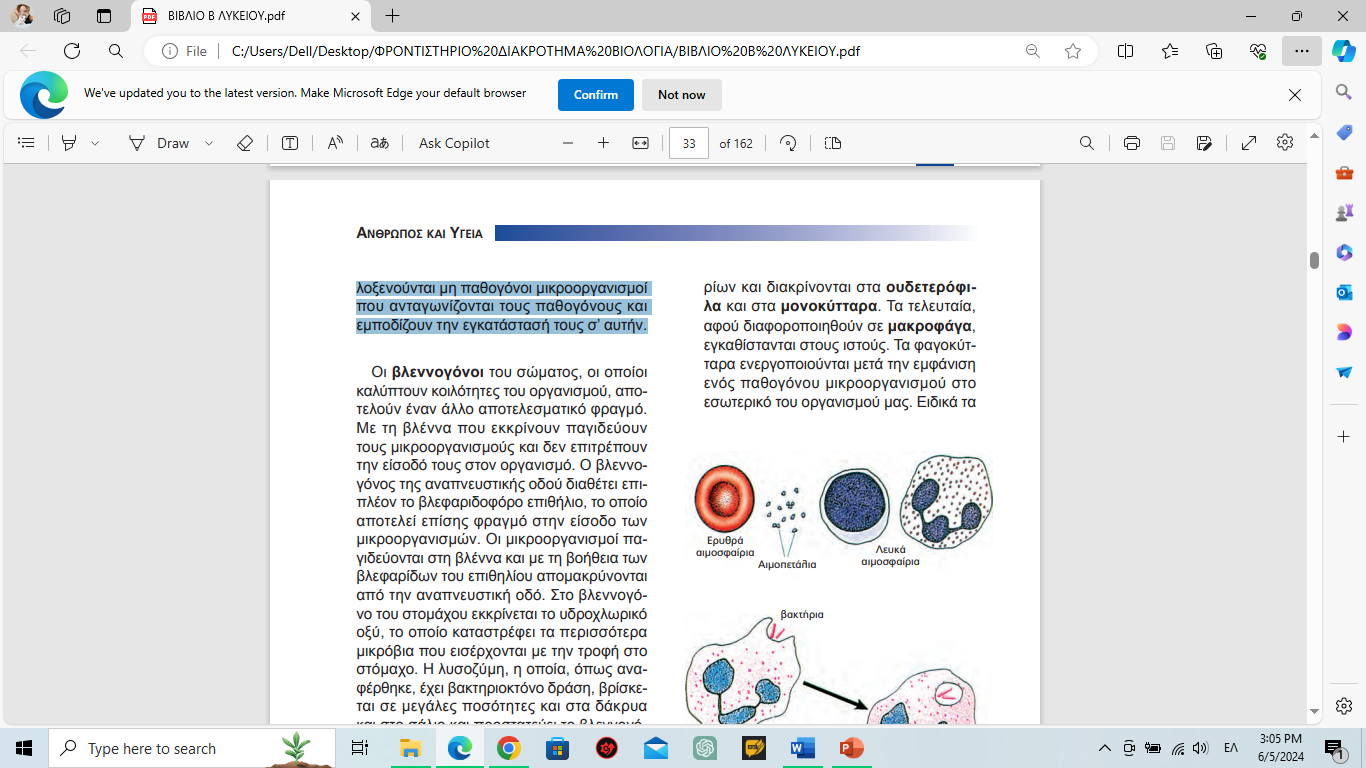 Το αίμα (βασικότερος παράγοντα οργάνωσης της άμυνας)
έμμορφα συστατικά του (κύτταρα) 
συστατικά του πλάσματος,
ΕΙΔΙΚΗ & ΜΗ ΕΙΔΙΚΗ ΑΜΥΝΑ
ΕΡΥΘΡΟΣ ΜΥΕΛΟΣ ΤΩΝ ΟΣΤΩΝ
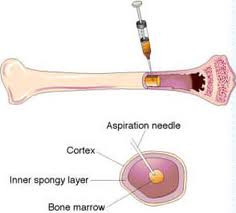 ΣΕ ΟΛΑ ΤΑ ΚΥΤΤΑΡΑ ΠΟΥ ΣΥΜΜΕΤΕΧΟΥΝ ΣΤΟΥΣ ΜΗΧΑΝΙΣΜΟΥΣ ΑΜΥΝΑΣ ΤΟΥ ΟΡΓΑΝΙΣΜΟΥ
ΔΙΑΦΟΡΟΠΟΙΗΣΗ
Πολυδύναμα αιμοποιητικά κύτταρα
[Speaker Notes: πολυδυναμα]
1.3.1 Μηχανισμοί μη ειδικής άμυνας
Βασικό χαρακτηριστικό της μη ειδικής άμυνας είναι η δυνατότητα αντιμετώπισης οποιουδήποτε παθογόνου μικροοργανισμού!
Μηχανισμοί μη ειδικής άμυνας
Α. Μηχανισμοί που παρεμποδίζουν την είσοδο των μικροοργανισμών στον οργανισμό μας
Β. Μηχανισμοί που αντιμετωπίζουν τους μικροοργανισμούς μετά την είσοδο στον ανθρώπινο οργανισμό
2η γραμμή!!
1η γραμμή!!
1.3.1 Μηχανισμοί μη ειδικής άμυνας
Α. Μηχανισμοί που παρεμποδίζουν την είσοδο των μικροοργανισμών στον οργανισμό μας
Μηχανισμοί μη ειδικής άμυνας
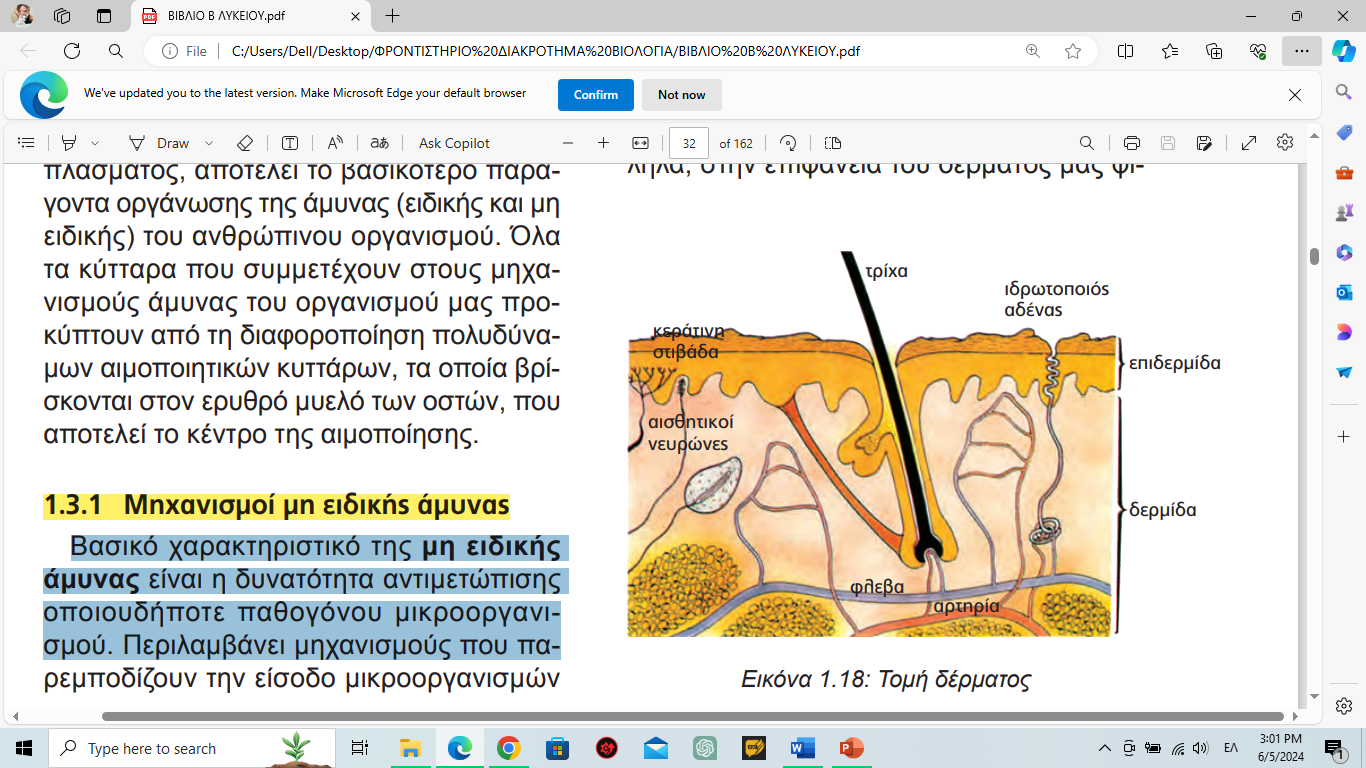 Δέρμα
Λόγω δομής και ουσιών που εκκρίνονται από ιδρωτοποιούς και σμηγματογόνους αδένες αποτελεσματική παρεμπόδιση!!
1.3.1 Μηχανισμοί μη ειδικής άμυνας
Α. Μηχανισμοί που παρεμποδίζουν την είσοδο των μικροοργανισμών στον οργανισμό μας
Μηχανισμοί μη ειδικής άμυνας
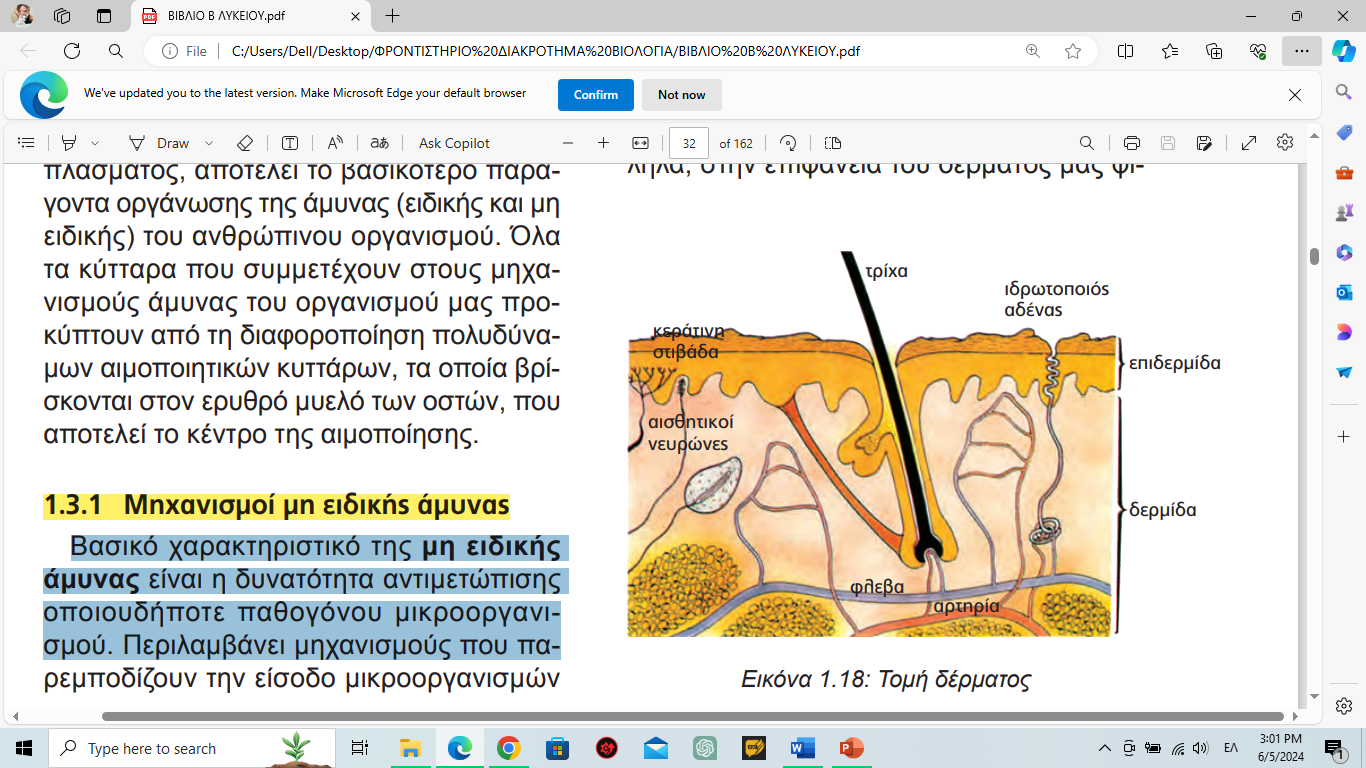 Δέρμα
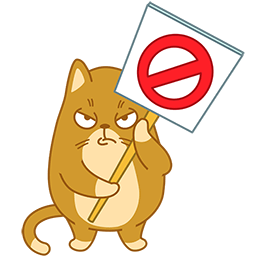 Δομή: Κεράτινη στοιβάδα: στρώμα νεκρών κυττάρων της επιδερμίδας, λειτουργεί ως φραγμός στην είσοδο των μικροβίων
1.3.1 Μηχανισμοί μη ειδικής άμυνας
Α. Μηχανισμοί που παρεμποδίζουν την είσοδο των μικροοργανισμών στον οργανισμό μας
Μηχανισμοί μη ειδικής άμυνας
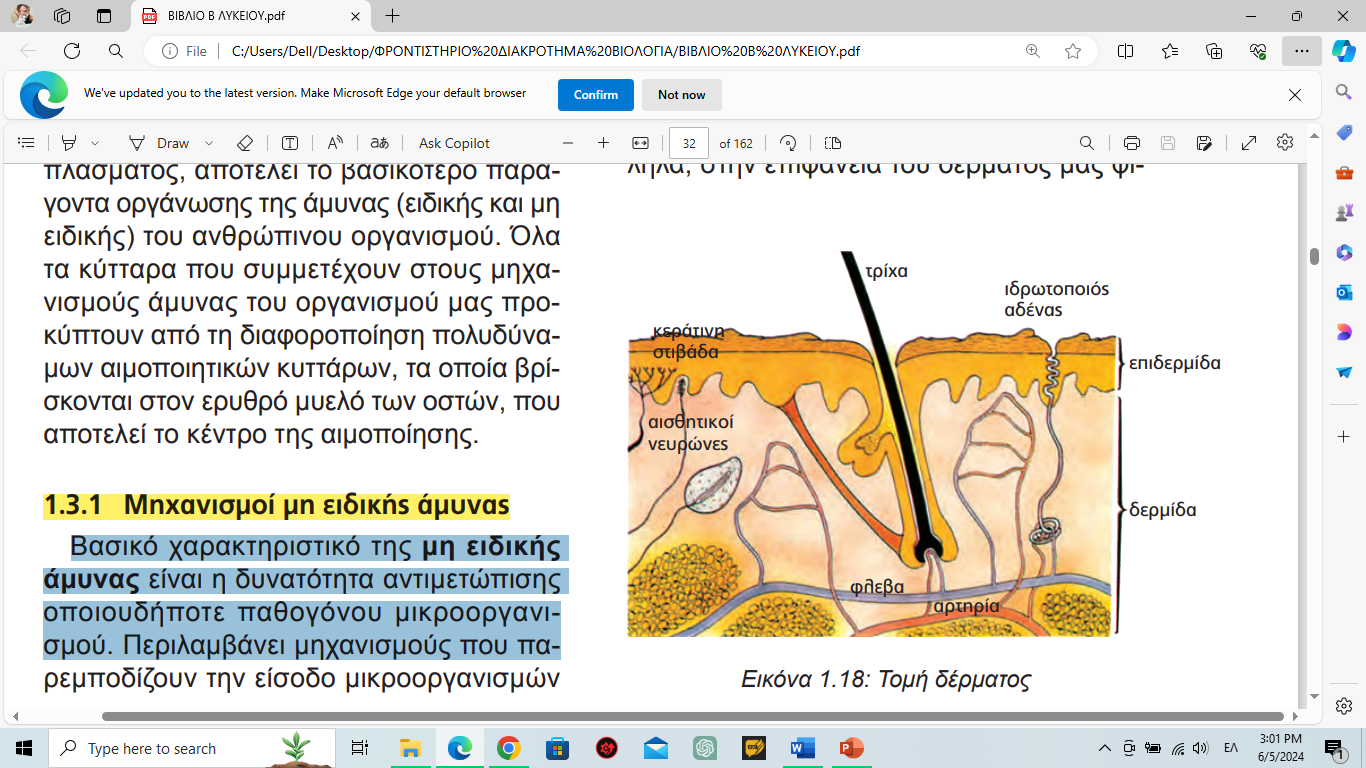 Δέρμα
Ουσίες: Ιδρώτας: περιέχει το ένζυμο λυσοζύμη που διασπά το κυτταρικό τοίχωμα των βακτηρίων και γαλακτικό οξύ που δημιουργεί ένα δυσμενές χημικό περιβάλλον για τα μικρόβια
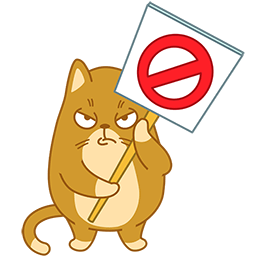 1.3.1 Μηχανισμοί μη ειδικής άμυνας
Α. Μηχανισμοί που παρεμποδίζουν την είσοδο των μικροοργανισμών στον οργανισμό μας
Μηχανισμοί μη ειδικής άμυνας
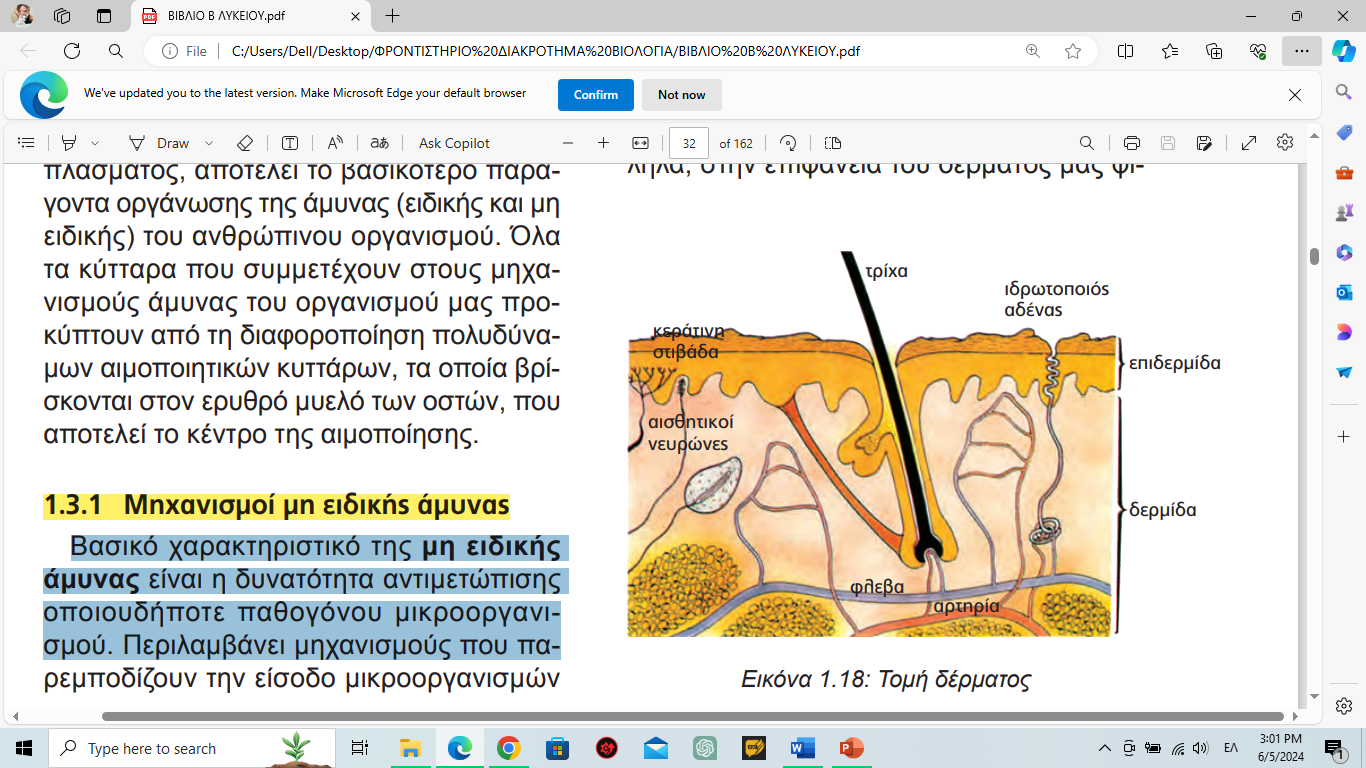 Δέρμα
Ουσίες: Σμήγμα: περιέχει λιπαρά οξέα που δημιουργούν ένα δυσμενές χημικό περιβάλλον για τα μικρόβια
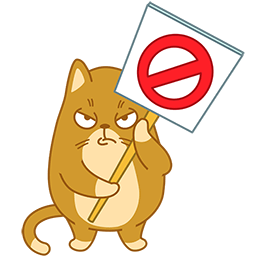 1.3.1 Μηχανισμοί μη ειδικής άμυνας
Α. Μηχανισμοί που παρεμποδίζουν την είσοδο των μικροοργανισμών στον οργανισμό μας
Μηχανισμοί μη ειδικής άμυνας
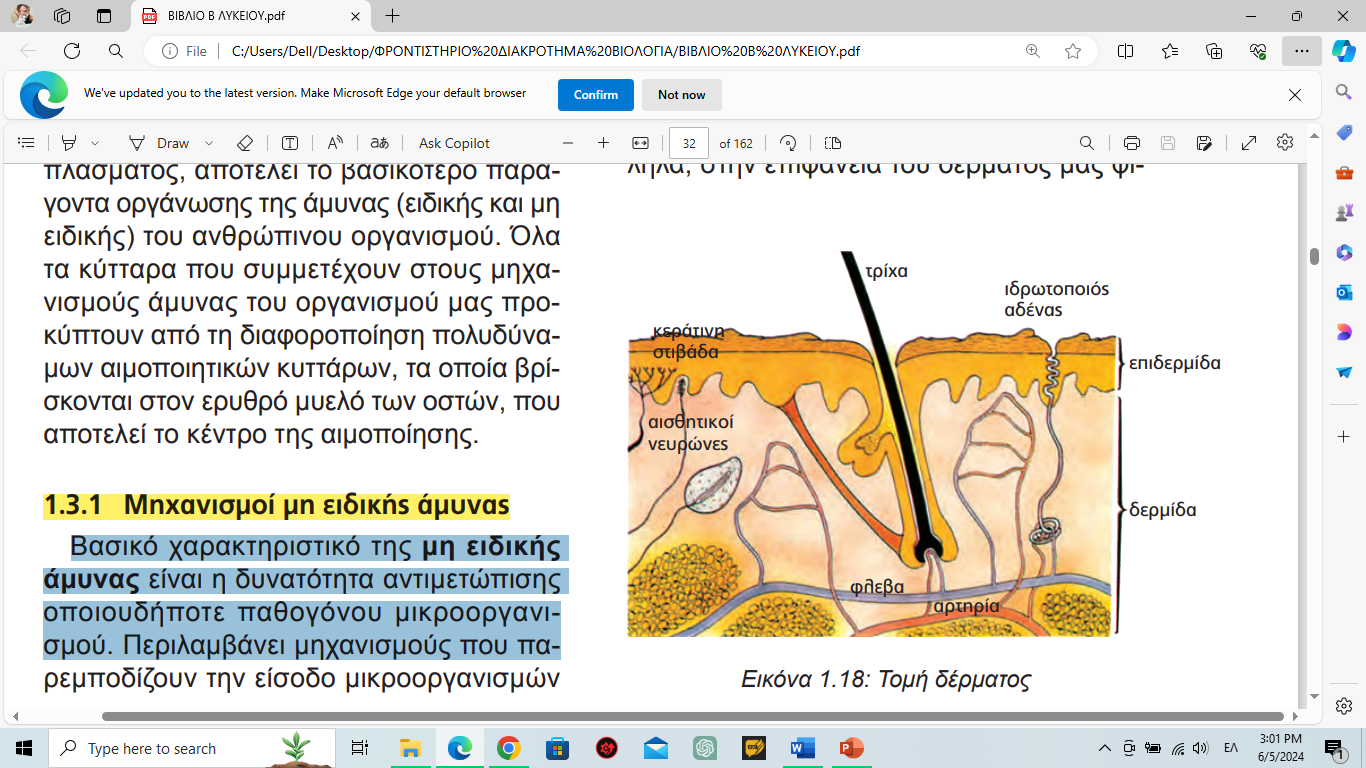 Δέρμα
Παράλληλα στην επιφάνεια του δέρματος φιλοξενούνται μη παθογόνοι μικροοργανισμοί που ανταγωνίζονται τους παθογόνους και εμποδίζουν την εγκατάστασή τους σ’ αυτήν.
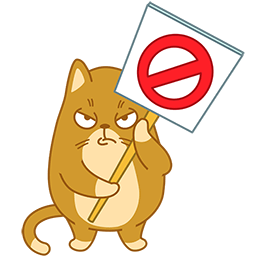 1.3.1 Μηχανισμοί μη ειδικής άμυνας
Α. Μηχανισμοί που παρεμποδίζουν την είσοδο των μικροοργανισμών στον οργανισμό μας
Μηχανισμοί μη ειδικής άμυνας
2. Βλεννογόνοι
Καλύπτουν κοιλότητες του οργανισμού (πχ βλεννογόνοι πεπτικού ή αναπνευστικού συστήματος)

Εκκρίνουν βλέννα και παγιδεύουν τους μικροοργανισμούς.
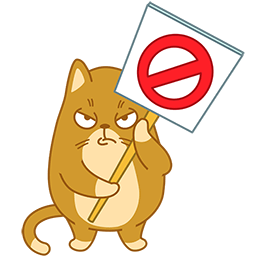 1.3.1 Μηχανισμοί μη ειδικής άμυνας
Α. Μηχανισμοί που παρεμποδίζουν την είσοδο των μικροοργανισμών στον οργανισμό μας
Μηχανισμοί μη ειδικής άμυνας
2. Βλεννογόνοι
Βλεννογόνος αναπνευστικού
Διαθέτει επιπλέον το βλεφαριδοφόρο επιθήλιο (επίσης φραγμός)

Οι μικροοργανισμοί παγιδεύονται στη βλέννα και με τη βοήθεια των βλεφαρίδων του επιθηλίου απομακρύνονται από την αναπνευστική οδό.
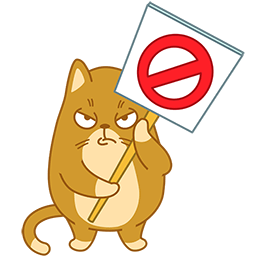 1.3.1 Μηχανισμοί μη ειδικής άμυνας
Α. Μηχανισμοί που παρεμποδίζουν την είσοδο των μικροοργανισμών στον οργανισμό μας
Μηχανισμοί μη ειδικής άμυνας
2. Βλεννογόνοι
Βλεννογόνος του στομάχου
Εκκρίνει υδροχλωρικό οξύ το οποίο καταστρέφει τα περισσότερα μικρόβια που εισέρχονται με την τροφή στο στόμαχο
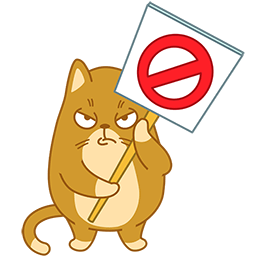 1.3.1 Μηχανισμοί μη ειδικής άμυνας
Α. Μηχανισμοί που παρεμποδίζουν την είσοδο των μικροοργανισμών στον οργανισμό μας
Μηχανισμοί μη ειδικής άμυνας
2. Βλεννογόνοι
Δάκρυα, σάλιο
Μεγάλες ποσότητες λυσοζύμης προστασία βλεννογόνου του επιπεφυκότα και της στοματικής κοιλότητας αντίστοιχα
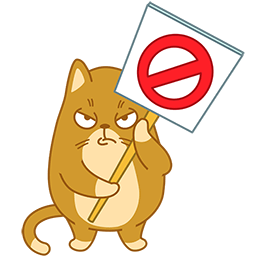 1.3.1 Μηχανισμοί μη ειδικής άμυνας
Β. . Μηχανισμοί που αντιμετωπίζουν τους μικροοργανισμούς μετά την είσοδο στον ανθρώπινο οργανισμό
Μηχανισμοί μη ειδικής άμυνας
Φαγοκυττάρωση
Φλεγμονώδης αντίδραση
Πυρετός
Δράση ορισμένων αντιμικροβιακών ουσιών
2η γραμμή άμυνας
1.3.1 Μηχανισμοί μη ειδικής άμυνας
Β. . Μηχανισμοί που αντιμετωπίζουν τους μικροοργανισμούς μετά την είσοδο στον ανθρώπινο οργανισμό
Μηχανισμοί μη ειδικής άμυνας
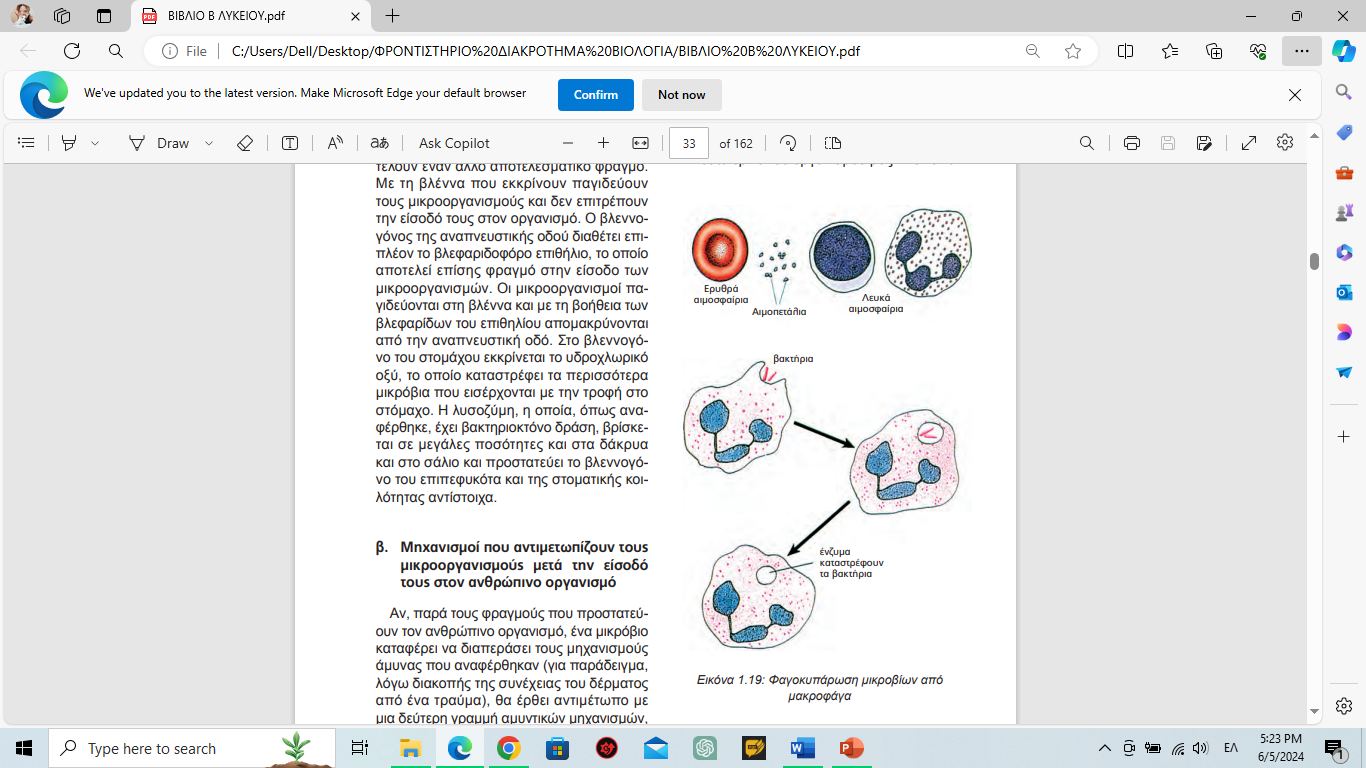 Φαγοκυττάρωση
Φαγοκύτταρα=Λευκά αιμοσφαίρια
 Διακρίνονται σε ουδετερόφιλα και μονοκύτταρα
Λευκά αιμοσφαίρια
Τα μονοκύτταρα διαφοροποιούνται σε μακροφάγα και εγκαθίστανται στους ιστούς
Αντιμετωπίζονται και οι ιοί!
1.3.1 Μηχανισμοί μη ειδικής άμυνας
Β. . Μηχανισμοί που αντιμετωπίζουν τους μικροοργανισμούς μετά την είσοδο στον ανθρώπινο οργανισμό
Μηχανισμοί μη ειδικής άμυνας
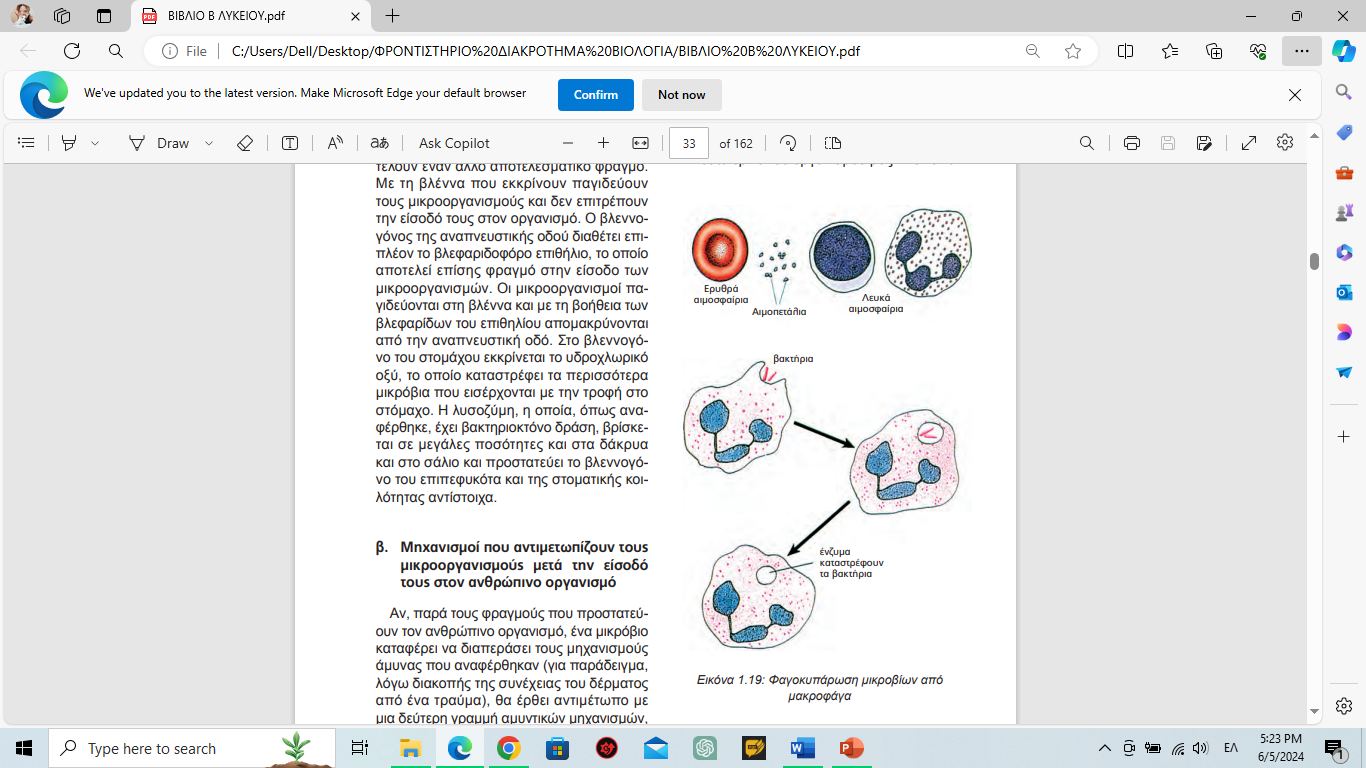 Φαγοκυττάρωση
Φαγοκύτταρα ενεργοποιούνται μετά την εμφάνιση του παθογόνου μ/ο στο εσωτερικό του οργανισμού
Μακροφάγα: εγκλωβίζουν το μ/ο, τον καταστρέφουν & εκθέτουν στην επιφάνειά τους τμήματά του  ενεργοποίηση ειδικών μηχανισμών άμυνας
Λευκά αιμοσφαίρια
Αντιμετωπίζονται και οι ιοί!
1.3.1 Μηχανισμοί μη ειδικής άμυνας
Β. . Μηχανισμοί που αντιμετωπίζουν τους μικροοργανισμούς μετά την είσοδο στον ανθρώπινο οργανισμό
Μηχανισμοί μη ειδικής άμυνας
Φαγοκυττάρωση
1.3.1 Μηχανισμοί μη ειδικής άμυνας
Β. . Μηχανισμοί που αντιμετωπίζουν τους μικροοργανισμούς μετά την είσοδο στον ανθρώπινο οργανισμό
Μηχανισμοί μη ειδικής άμυνας
2. Φλεγμονώδης αντίδραση ή φλεγμονή
Εκδηλώνεται με ένα σύνολο συμπτωμάτων στα οποία περιλαμβάνονται το κοκκίνισμα στην περιοχή του τραύματος, το οίδημα, ο πόνος και η τοπική αύξηση της θερμοκρασίας.
1.3.1 Μηχανισμοί μη ειδικής άμυνας
Β. . Μηχανισμοί που αντιμετωπίζουν τους μικροοργανισμούς μετά την είσοδο στον ανθρώπινο οργανισμό
Μηχανισμοί μη ειδικής άμυνας
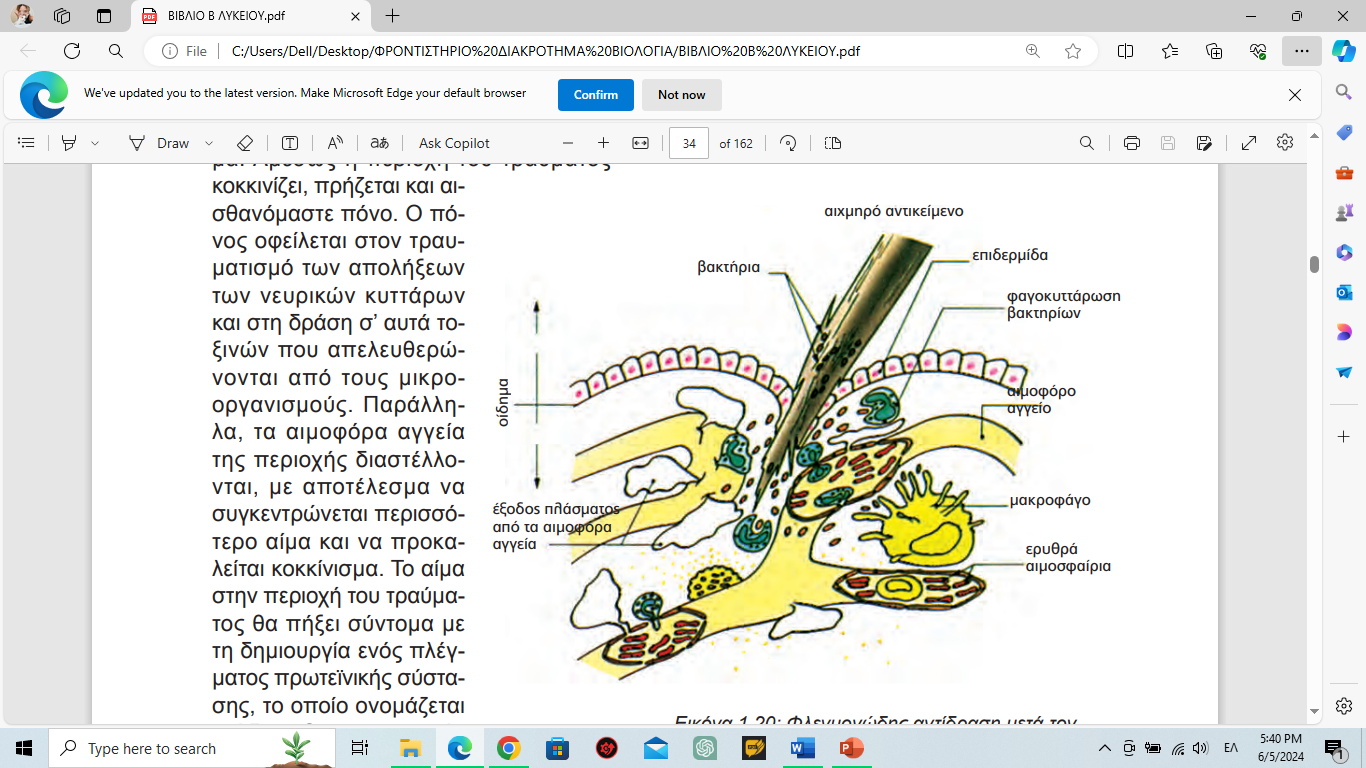 2. Φλεγμονώδης αντίδραση ή φλεγμονή
Τραυματισμός δέρματος με αιχμηρό αντικείμενο
Πόνος  τραυματισμός των απολήξεων των νευρικών κυττάρων και δράση σ’ αυτά τοξινών που απελευθερώνονται από τους μικροοργανισμούς
1.3.1 Μηχανισμοί μη ειδικής άμυνας
Β. . Μηχανισμοί που αντιμετωπίζουν τους μικροοργανισμούς μετά την είσοδο στον ανθρώπινο οργανισμό
Μηχανισμοί μη ειδικής άμυνας
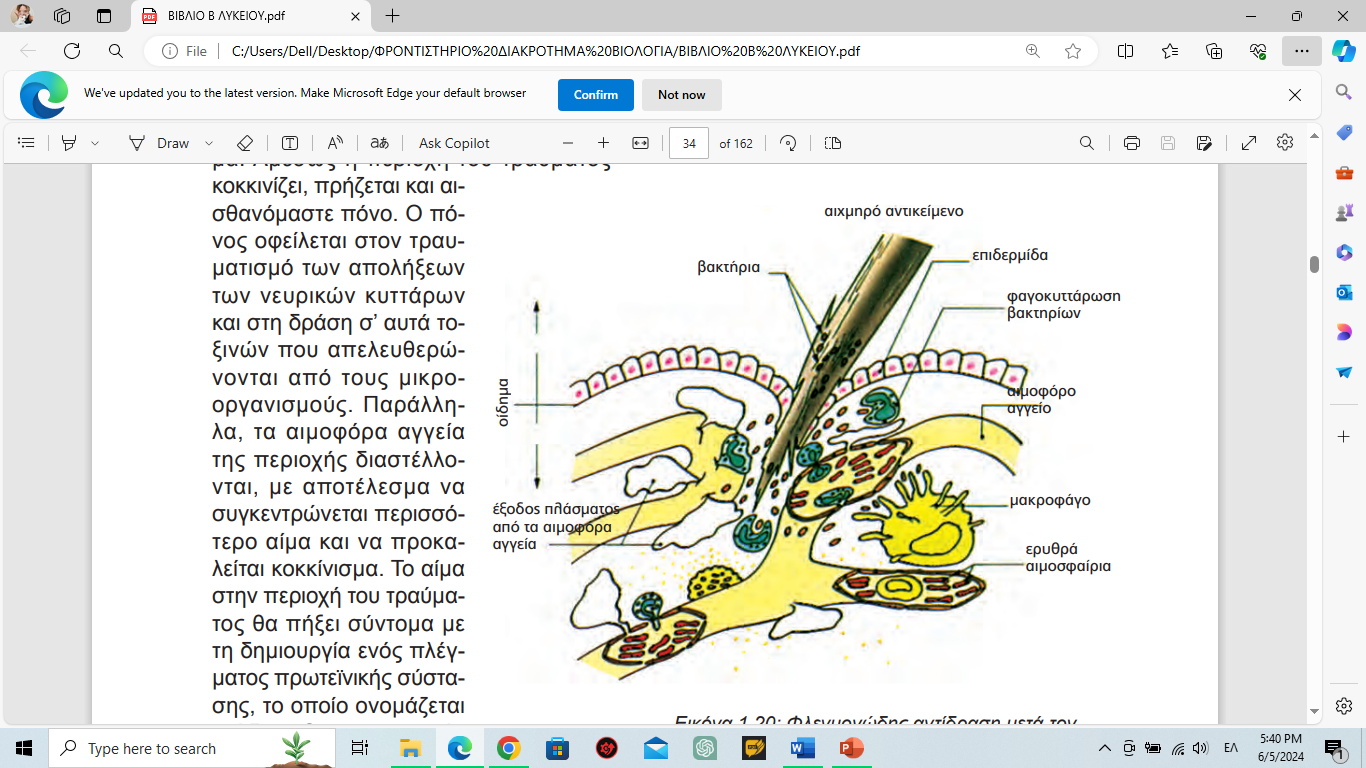 2. Φλεγμονώδης αντίδραση ή φλεγμονή
3. Κοκκίνισμαδιαστολή αιμοφόρων αγγείων της περιοχής με αποτέλεσμα να συγκεντρώνεται περισσότερο αίμα
4. Οίδηματο πλάσμα του αίματος διαχέεται στους γύρω ιστούς λόγω διαστολής των αγγείων. Το πλάσμα περιέχει αντιμικροβιακές ουσίες, οι οποίες καταστρέφουν τους μικροοργανισμούς ή ενεργοποιούν τη διαδικασία της φαγοκυττάρωσης
1.3.1 Μηχανισμοί μη ειδικής άμυνας
Β. . Μηχανισμοί που αντιμετωπίζουν τους μικροοργανισμούς μετά την είσοδο στον ανθρώπινο οργανισμό
Μηχανισμοί μη ειδικής άμυνας
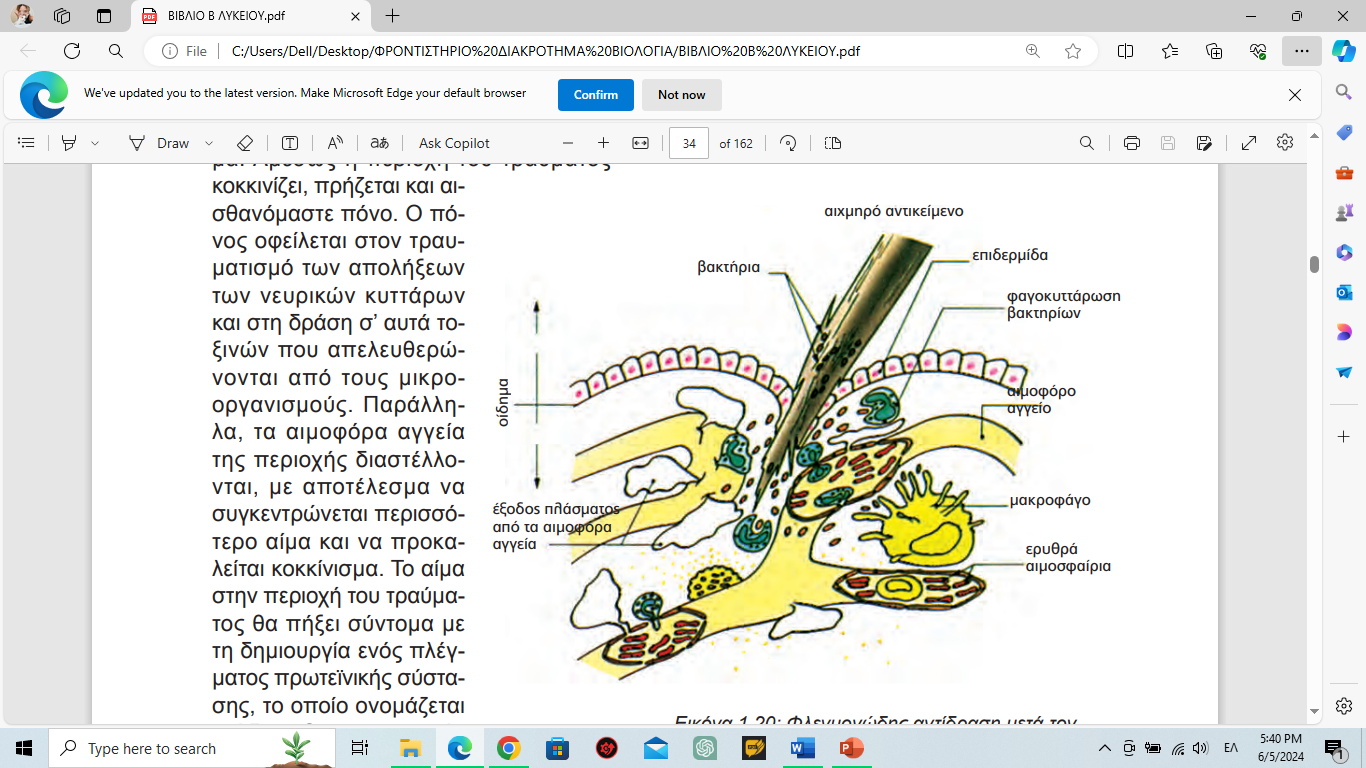 2. Φλεγμονώδης αντίδραση ή φλεγμονή
Το αίμα στην περιοχή του τραύματος θα πήξει σύντομα με τη δημιουργία ενός πλέγματος πρωτεϊνικής σύστασης, το οποίο ονομάζεται ινώδες. Ο σχηματισμός του ινώδους σταματά την αιμορραγία και εμποδίζει την είσοδο άλλων μικροοργανισμών
1.3.1 Μηχανισμοί μη ειδικής άμυνας
Β. . Μηχανισμοί που αντιμετωπίζουν τους μικροοργανισμούς μετά την είσοδο στον ανθρώπινο οργανισμό
Μηχανισμοί μη ειδικής άμυνας
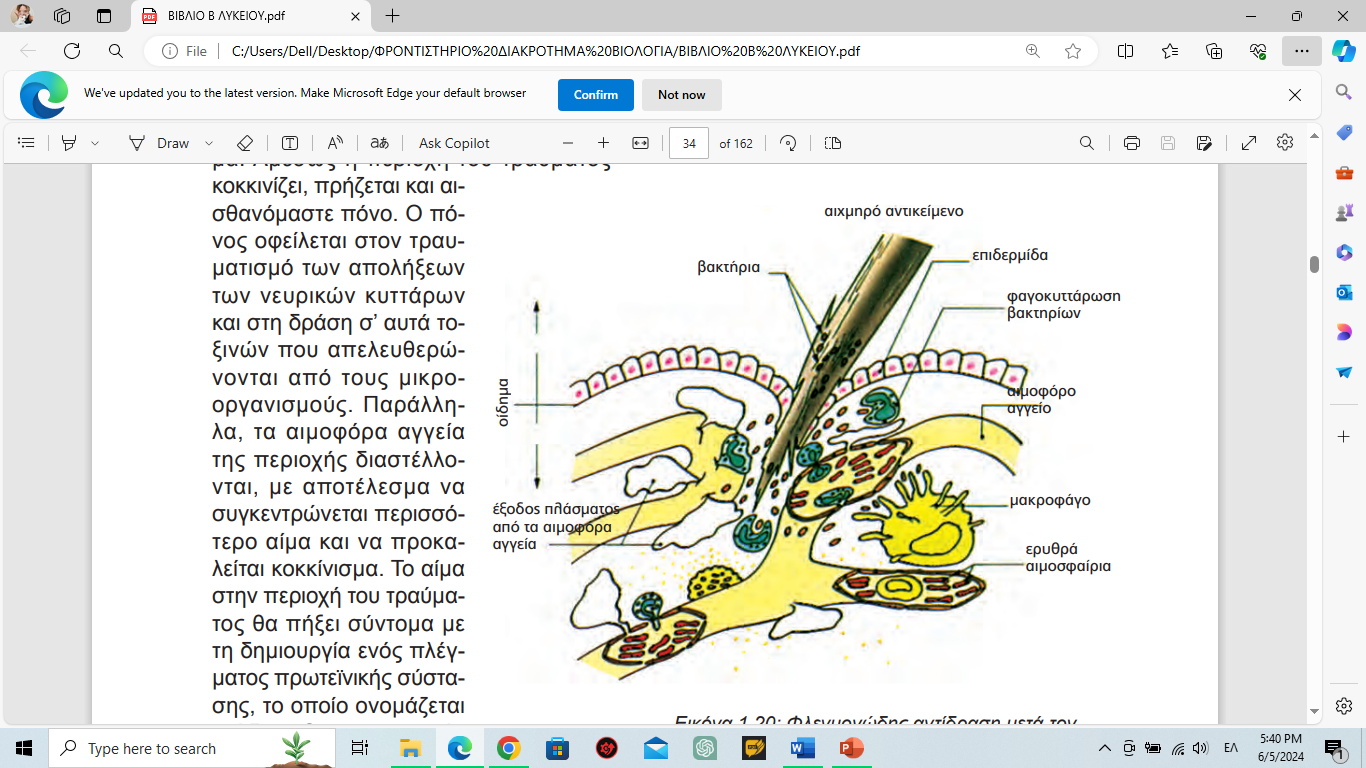 2. Φλεγμονώδης αντίδραση ή φλεγμονή
5. Τοπική αύξηση της θερμοκρασίας  οφείλεται στη συγκέντρωση του αίματος
6. Πύον σχηματίζεται στην περιοχή του τραυματισμού από τα νεκρά φαγοκύτταρα και τους νεκρούς μικροοργανισμούς, κιτρινωπό υγρό
1.3.1 Μηχανισμοί μη ειδικής άμυνας
Β. . Μηχανισμοί που αντιμετωπίζουν τους μικροοργανισμούς μετά την είσοδο στον ανθρώπινο οργανισμό
Μηχανισμοί μη ειδικής άμυνας
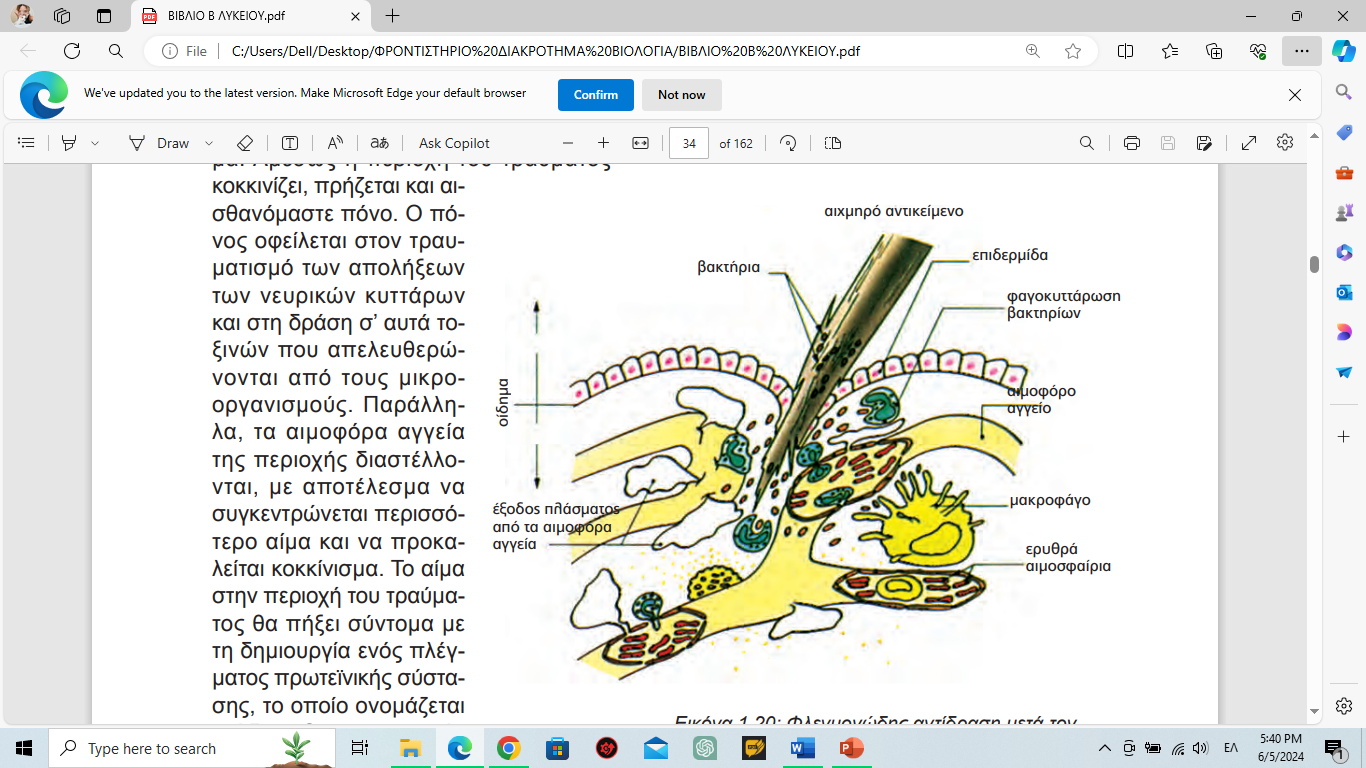 2. Φλεγμονώδης αντίδραση ή φλεγμονή
Επιπλέον χημικές ουσίες, που απελευθερώνονται είτε από τα τραυματισμένα κύτταρα είτε από τους μικροοργανισμούς, προσελκύουν φαγοκύτταρα, τα οποία φτάνουν με την κυκλοφορία του αίματος στο σημείο της φλεγμονής όπου δρουν καταστρέφοντας τους παθογόνους μικροοργανισμούς.
1.3.1 Μηχανισμοί μη ειδικής άμυνας
Β. . Μηχανισμοί που αντιμετωπίζουν τους μικροοργανισμούς μετά την είσοδο στον ανθρώπινο οργανισμό
Μηχανισμοί μη ειδικής άμυνας
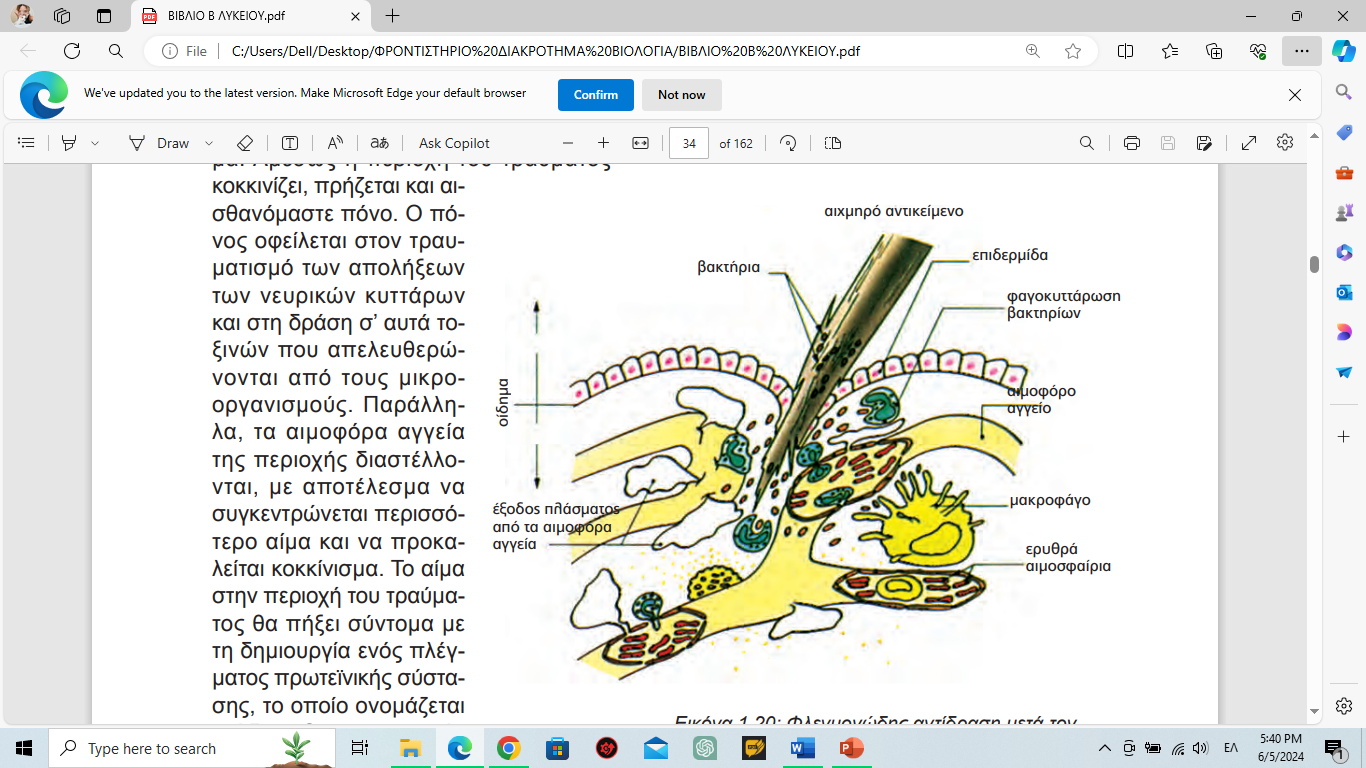 2. Φλεγμονώδης αντίδραση ή φλεγμονή
Πώς προσελκύονται τα φαγοκύτταρα στο σημείο της φλεγμονής;
Μέσω της κυκλοφορία του αίματος, με χημικές ουσίες που απελευθερώνονται από:
τα τραυματισμένα κύτταρα
τους ίδιους τους μικροοργανισμούς
1.3.1 Μηχανισμοί μη ειδικής άμυνας
Β. . Μηχανισμοί που αντιμετωπίζουν τους μικροοργανισμούς μετά την είσοδο στον ανθρώπινο οργανισμό
Μηχανισμοί μη ειδικής άμυνας
Θυμήσου ομοιοστατικό μηχανισμό θερμορρύθμισης! Τα σώματος= 36,6 °C
3. Πυρετός
Σε περίπτωση γενικευμένης μικροβιακής μόλυνσης, η θερμοκρασία του σώματος ανεβαίνει. 
η μη φυσιολογική υψηλή θερμοκρασία του σώματος, που ονομάζεται πυρετός, εμποδίζει την ανάπτυξη και τον πολλαπλασιασμό των βακτηρίων, αναστέλλει τον πολλαπλασιασμό των ιών, αφού παρεμποδίζεται η λειτουργία των ενζύμων των κυττάρων στα οποία  παρασιτούν οι ιοί, και ενισχύει τη δράση των φαγοκυττάρων
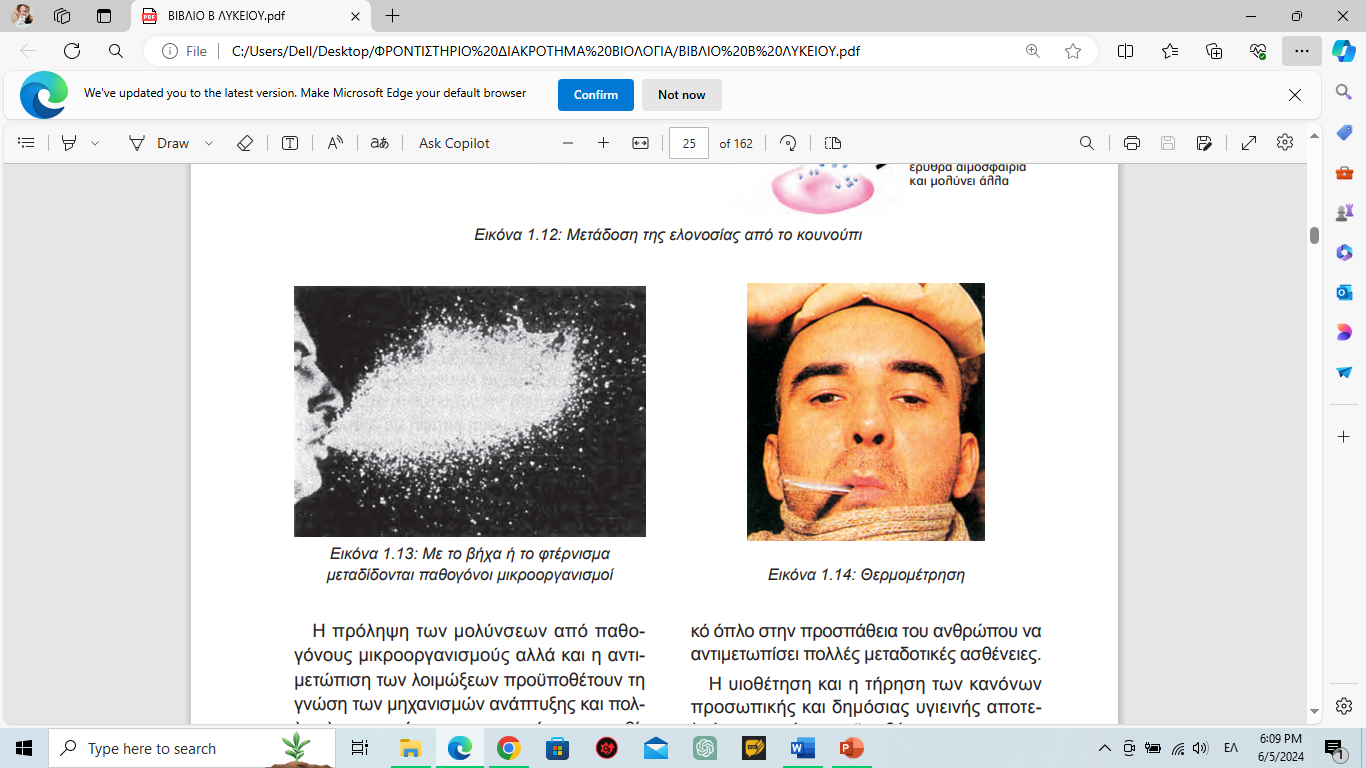 1.3.1 Μηχανισμοί μη ειδικής άμυνας
Β. . Μηχανισμοί που αντιμετωπίζουν τους μικροοργανισμούς μετά την είσοδο στον ανθρώπινο οργανισμό
Μηχανισμοί μη ειδικής άμυνας
4. Ουσίες με αντιμικροβιακή δράση
Ιντερφερόνες: ειδικές πρωτεΐνες που παράγονται όταν ένας ιός μολύνει ένα κύτταρο

Αρχικά ανιχνεύονται στο κυτταρόπλασμα του μολυσμένου κυττάρου
Στη συνέχεια απελευθερώνονται στο μεσοκυττάριο υγρό
Συνδέονται με υποδοχείς γειτονικών υγιών κυττάρων
Ενεργοποιείται η παραγωγή άλλων πρωτεϊνών, οι οποίες έχουν την ικανότητα να παρεμποδίζουν τον πολλαπλασιασμό των ιών
Τα υγιή κύτταρα προστατεύονται, γιατί ο ιός, ακόμη και αν κατορθώσει να διεισδύσει σ’ αυτά, είναι ανίκανος να πολλαπλασιαστεί.
1.3.1 Μηχανισμοί μη ειδικής άμυνας
Β. . Μηχανισμοί που αντιμετωπίζουν τους μικροοργανισμούς μετά την είσοδο στον ανθρώπινο οργανισμό
Μηχανισμοί μη ειδικής άμυνας
4. Ουσίες με αντιμικροβιακή δράση
Ιντερφερόνες: ειδικές πρωτεΐνες που παράγονται όταν ένας ιός μολύνει ένα κύτταρο
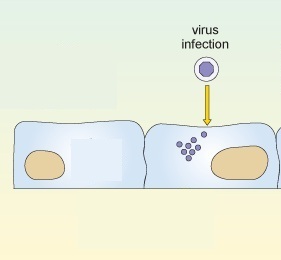 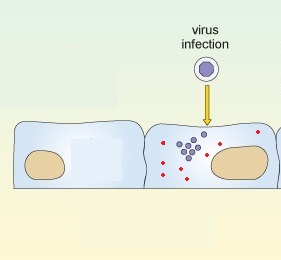 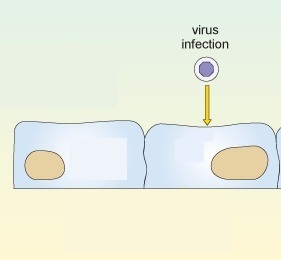 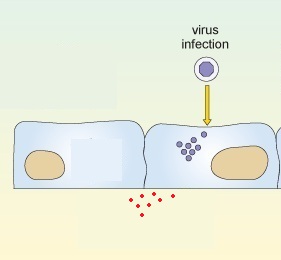 Οι ιντερφερόνες ανιχνεύονται στο κυτταρόπλασμα του μολυσμένου κυττάρου
Ο ιός μολύνει το κύτταρο
Οι ιντερφερόνες απελευθερώνονται στο μεσοκυττάριο υγρό
Ο ιός μολύνει το κύτταρο
1.3.1 Μηχανισμοί μη ειδικής άμυνας
Β. . Μηχανισμοί που αντιμετωπίζουν τους μικροοργανισμούς μετά την είσοδο στον ανθρώπινο οργανισμό
Μηχανισμοί μη ειδικής άμυνας
4. Ουσίες με αντιμικροβιακή δράση
Ιντερφερόνες: ειδικές πρωτεΐνες που παράγονται όταν ένας ιός μολύνει ένα κύτταρο
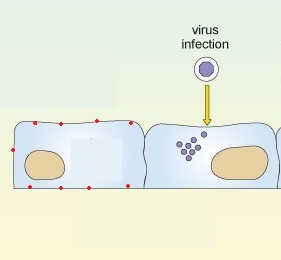 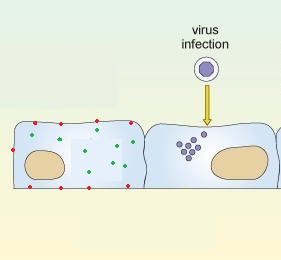 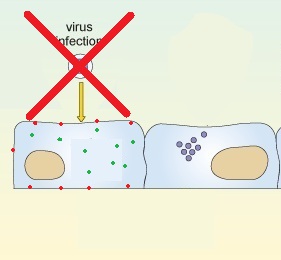 Τα υγιή κύτταρα προστατεύονται!
Ενεργοποιείται στα υγιή κύτταρα η παραγωγή πρωτεϊνών που παρεμποδίζουν τον πολλαπλασιασμό των ιών
ΑΚΟΜΑ & ΝΑ ΚΑΤΑΦΕΡΕΙ ΝΑ ΔΙΕΙΣΔΥΣΕΙ Ο ΙΟΣ ΣΤΑ ΚΥΤΤΑΡΑ ΑΥΤΑ ΔΕ ΘΑ ΚΑΤΑΦΕΡΕΙ ΝΑ ΠΟΛΛΑΠΛΑΣΙΑΣΤΕΙ!
Οι ιντερφερόνες συνδέονται με τους υποδοχείς των γειτονικών υγιών κυττάρων
1.3.1 Μηχανισμοί μη ειδικής άμυνας
Β. . Μηχανισμοί που αντιμετωπίζουν τους μικροοργανισμούς μετά την είσοδο στον ανθρώπινο οργανισμό
Μηχανισμοί μη ειδικής άμυνας
4. Ουσίες με αντιμικροβιακή δράση
Συμπλήρωμα: Πρόκειται για ομάδα 20 πρωτεϊνών στον ορό του αίματος με αντιμικροβιακή δράση

Προπερδίνη: Είναι μια ομάδα 3 πρωτεϊνών στον ορό του αίματος που δρα σε συνδυασμό με τις πρωτεΐνες του συμπληρώματος για την καταστροφή των μικροβίων
1.3.1 Μηχανισμοί μη ειδικής άμυνας
1η γραμμή!!
Μηχανισμοί μη ειδικής άμυνας
2η γραμμή!!
Α. Μηχανισμοί που παρεμποδίζουν την είσοδο των μικροοργανισμών στον οργανισμό μας
Β. Μηχανισμοί που αντιμετωπίζουν τους μικροοργανισμούς μετά την είσοδο στον ανθρώπινο οργανισμό
Φαγοκυττάρωση (μακροφάγα εγκλωβίζουν και καταστρέφουν τον μικροοργανισμό)
Φλεγμονώδης αντίδραση(σειρά αντιδράσεων μετά από τραυματισμό)
Πυρετός(αύξηση θερμοκρασίας σώματος μετά από μικροβιακή μόλυνση)
Δράση ορισμένων αντιμικροβιακών ουσιών (πρωτεΐνες ορού αίματος)
1. Δέρμα (Λόγω δομής και ουσιών που εκκρίνονται από ιδρωτοποιούς και σμηγματογόνους αδένες, μη παθογόνοι μ/ο)
2. Βλεννογόνοι (καλύπτουν κοιλότητες και εκκρίνουν βλέννα)